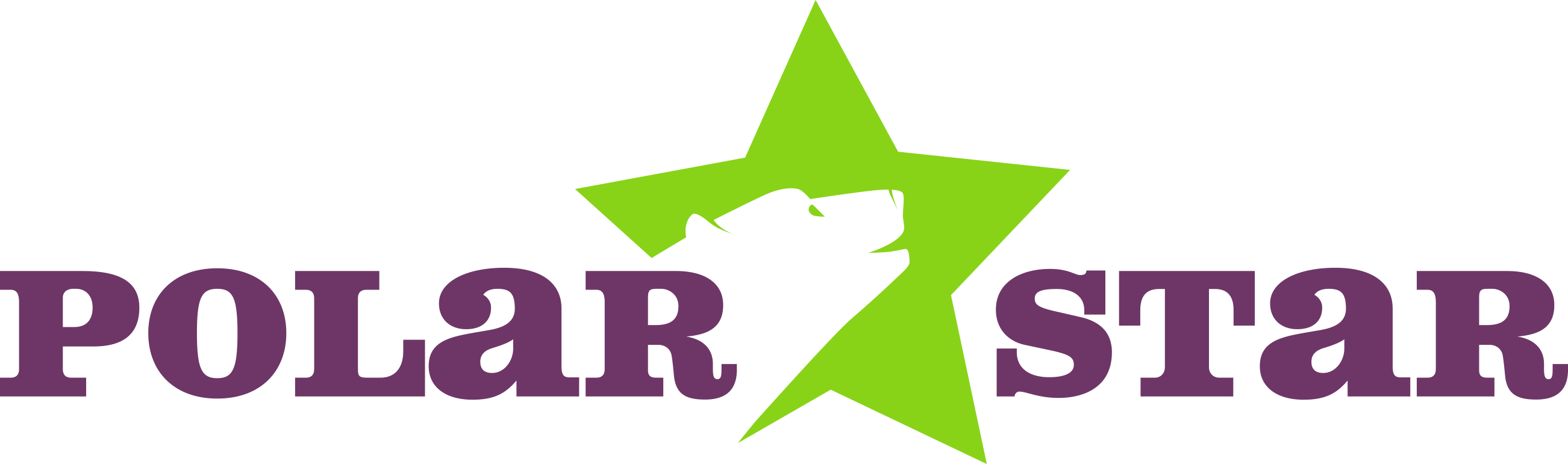 Science as a whole: An interdisciplinary approach for Science Education
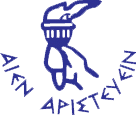 Eleftheria Tsourlidaki
Ellinogermaniki Agogi
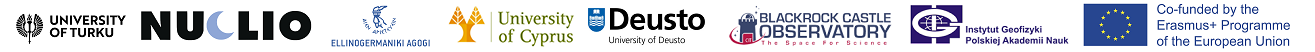 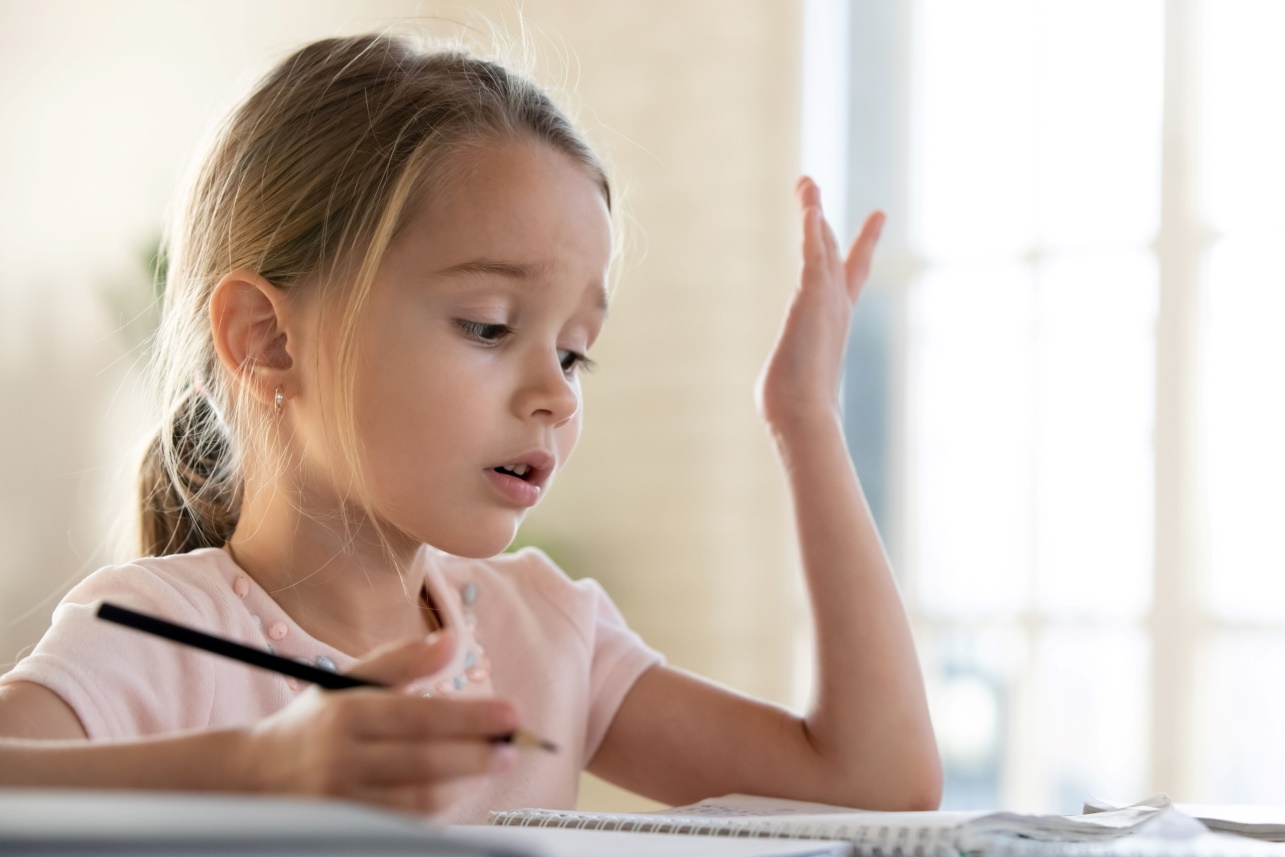 Why do I have to learn this?
What is important?
The why – why reflection tool
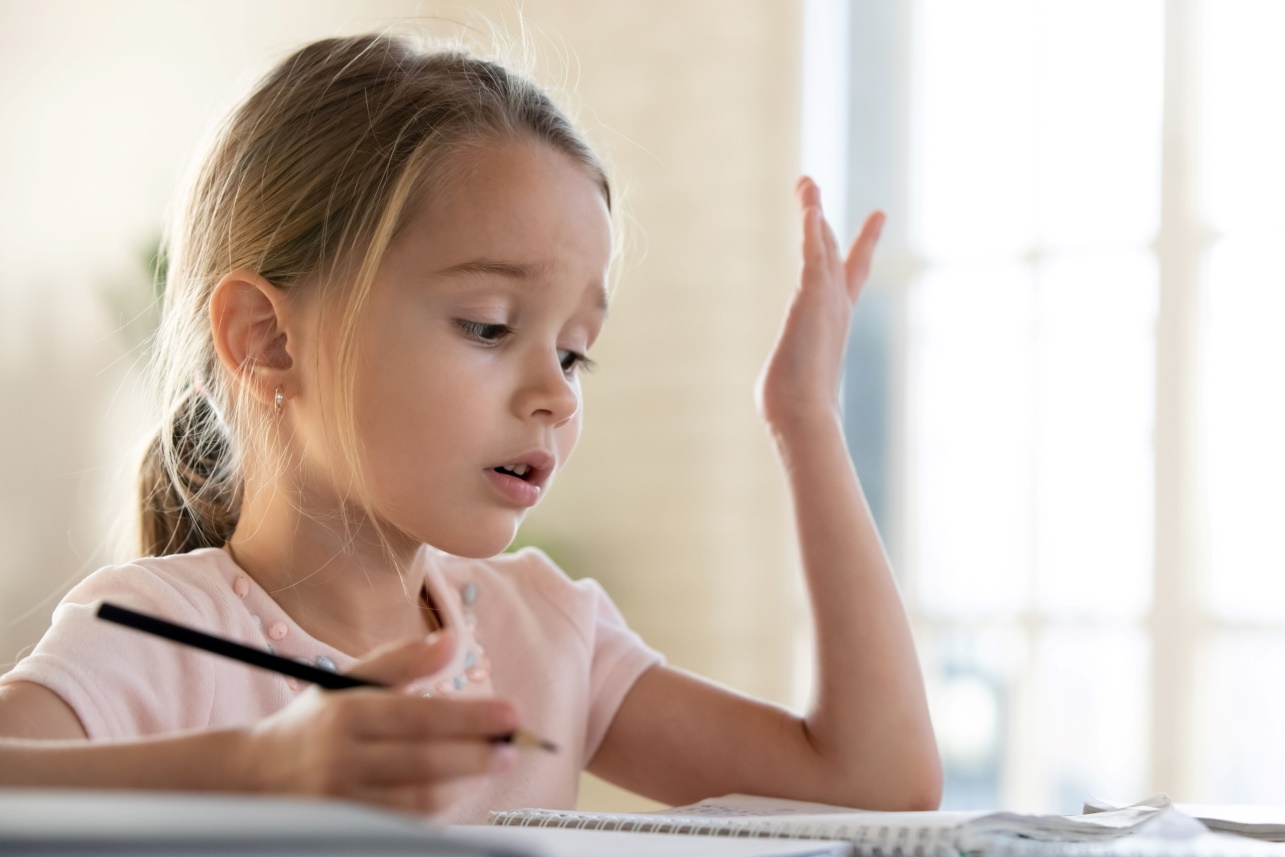 Why do students complain about having to learn what we teach them?
Too many things to learn
Too little time to work on each subject
They don’t want to study
They find no meaning in what we teach them
Why do they find no meaning in what we teach them?
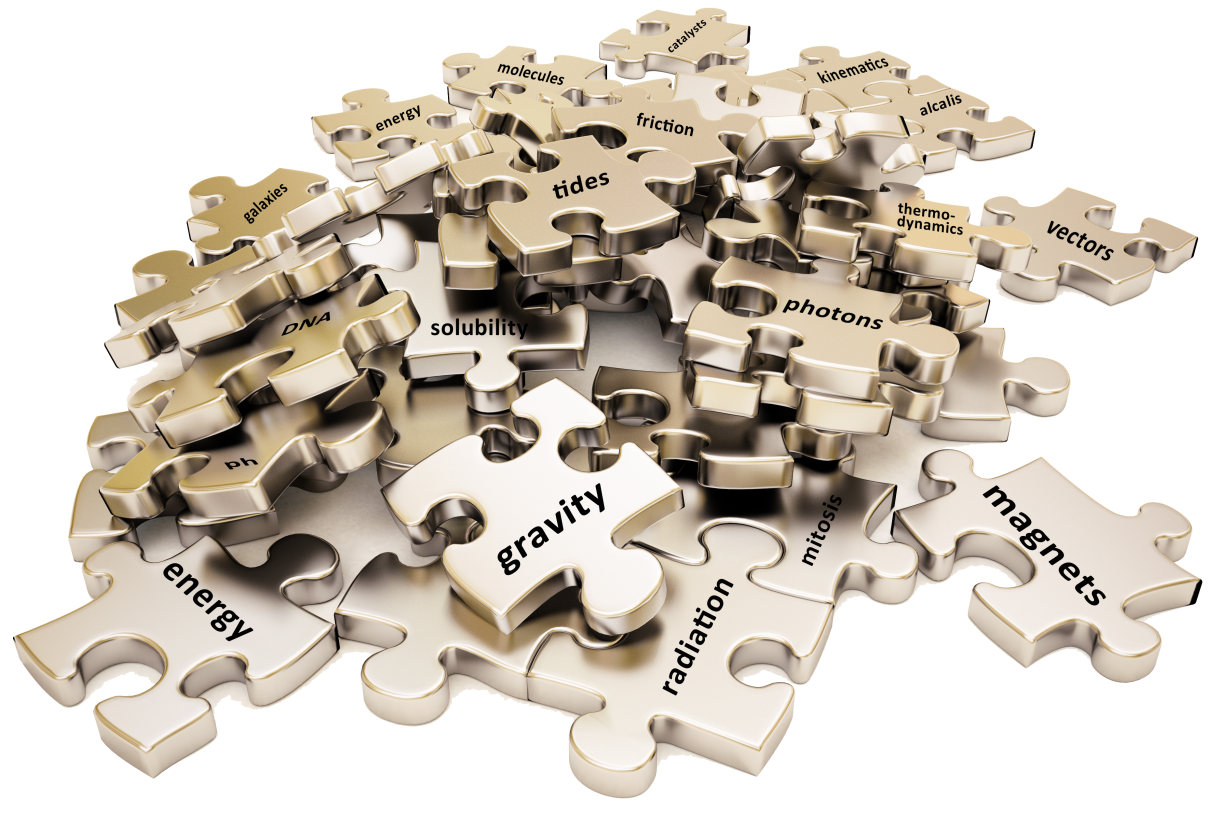 Everyday Life
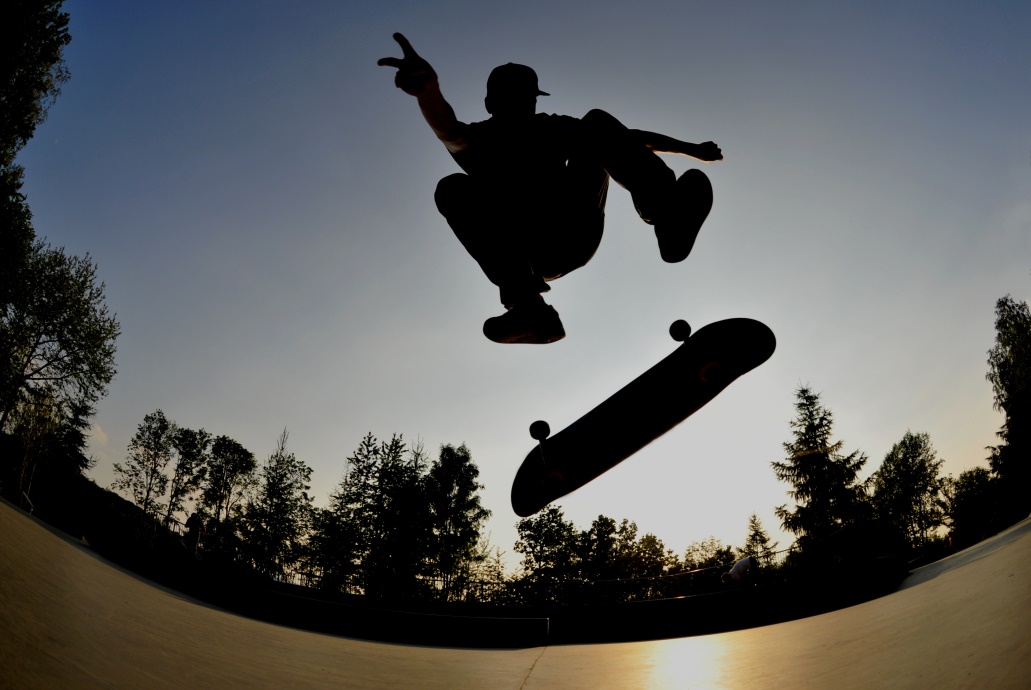 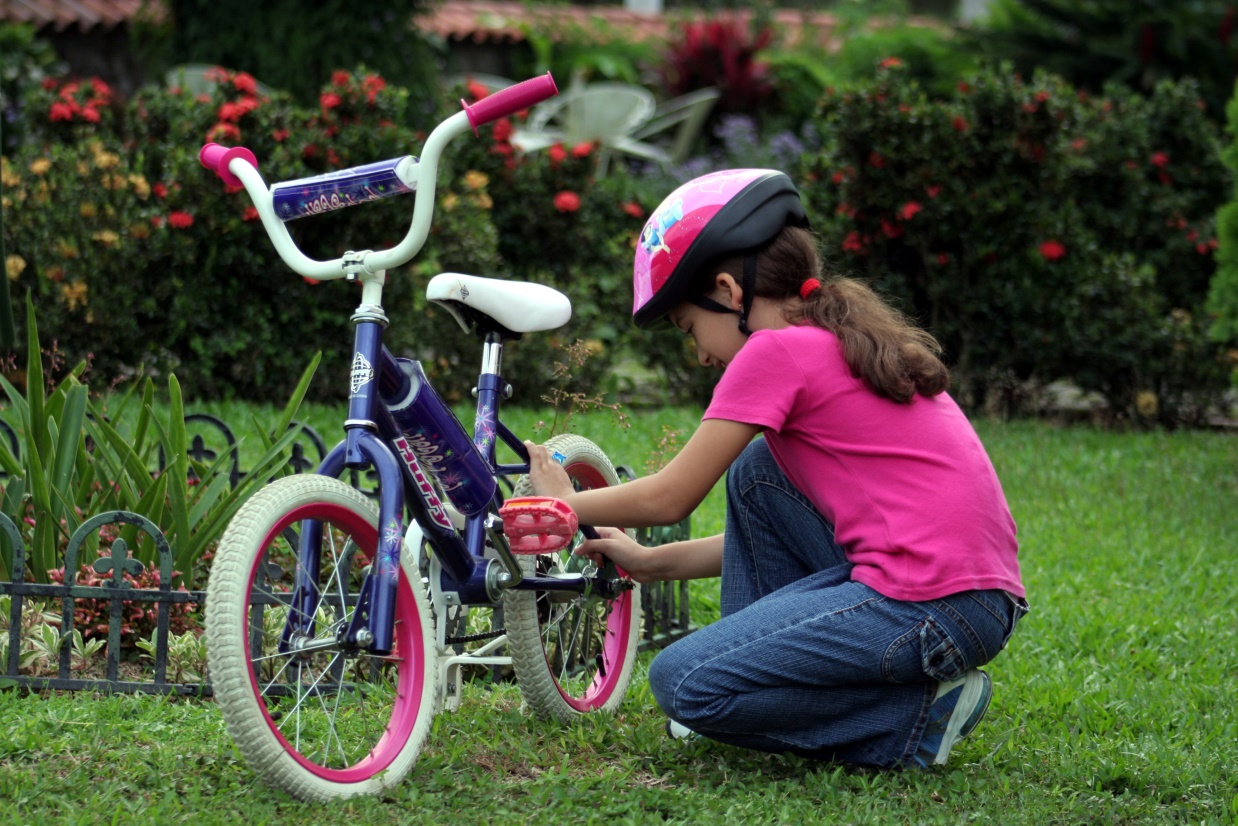 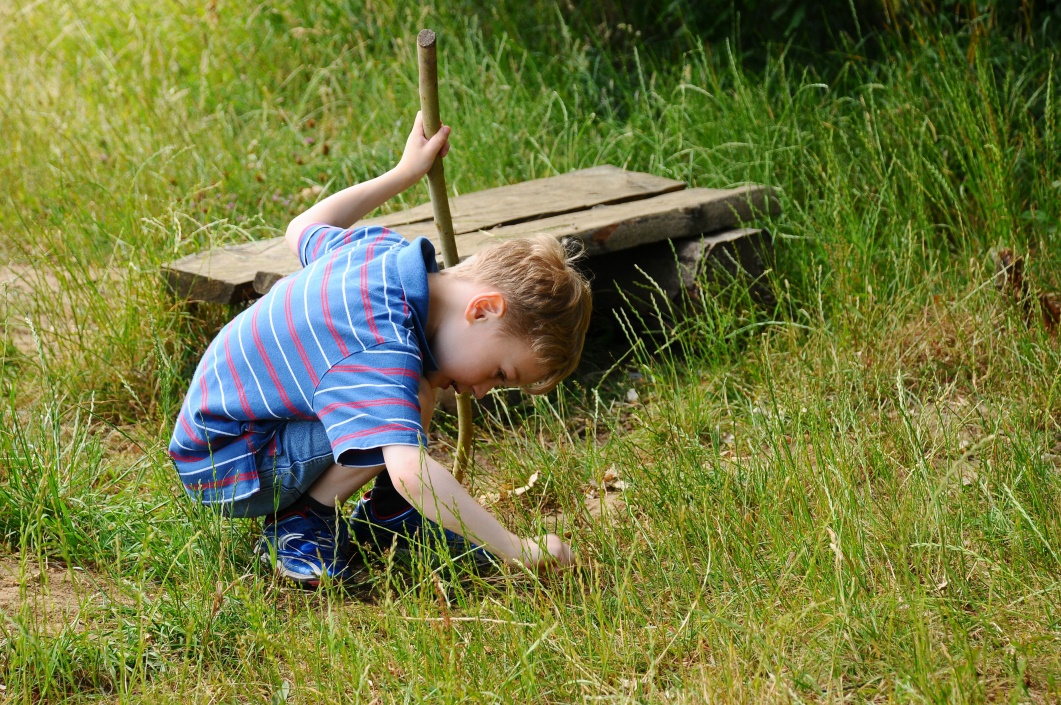 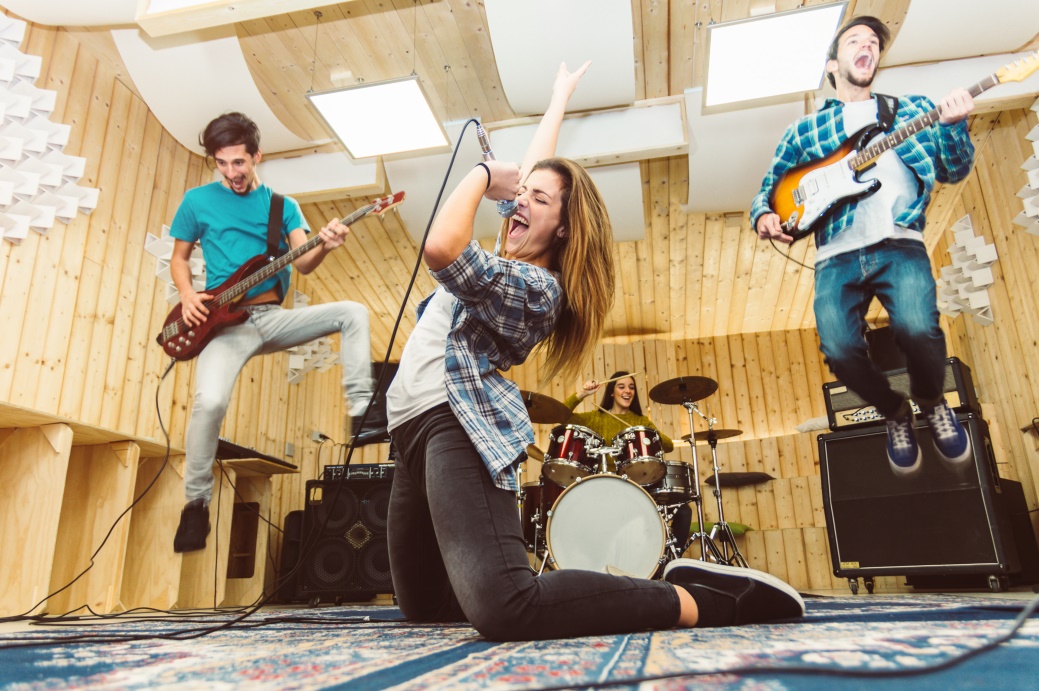 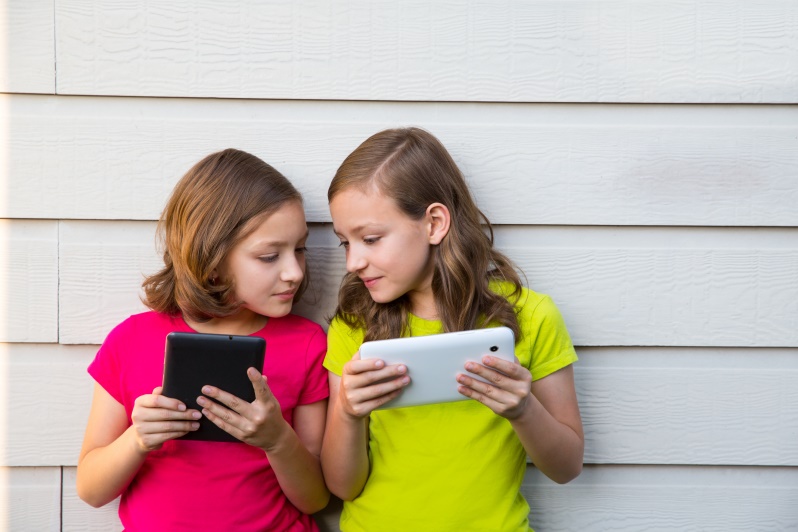 School
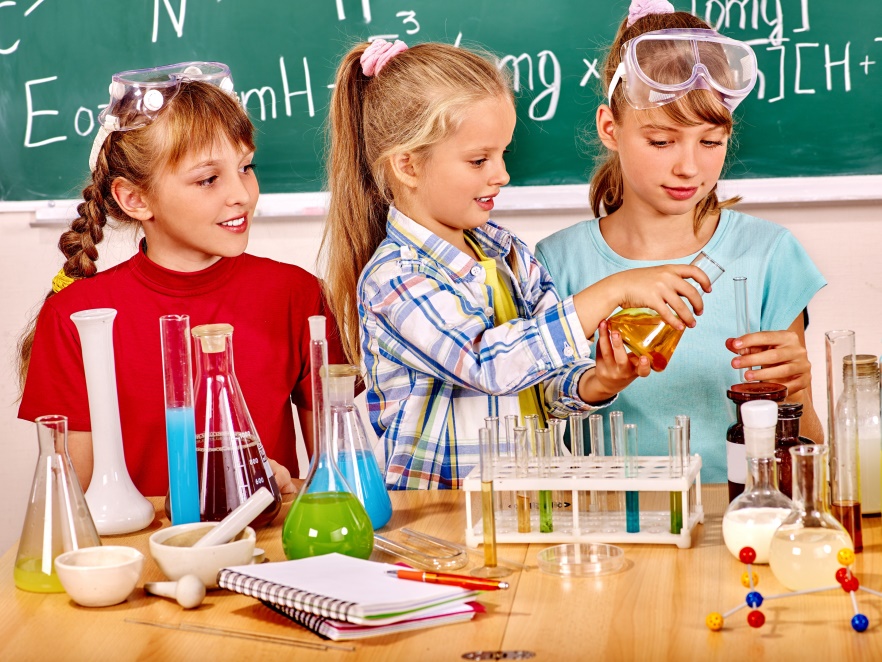 What happens in school stays in school…
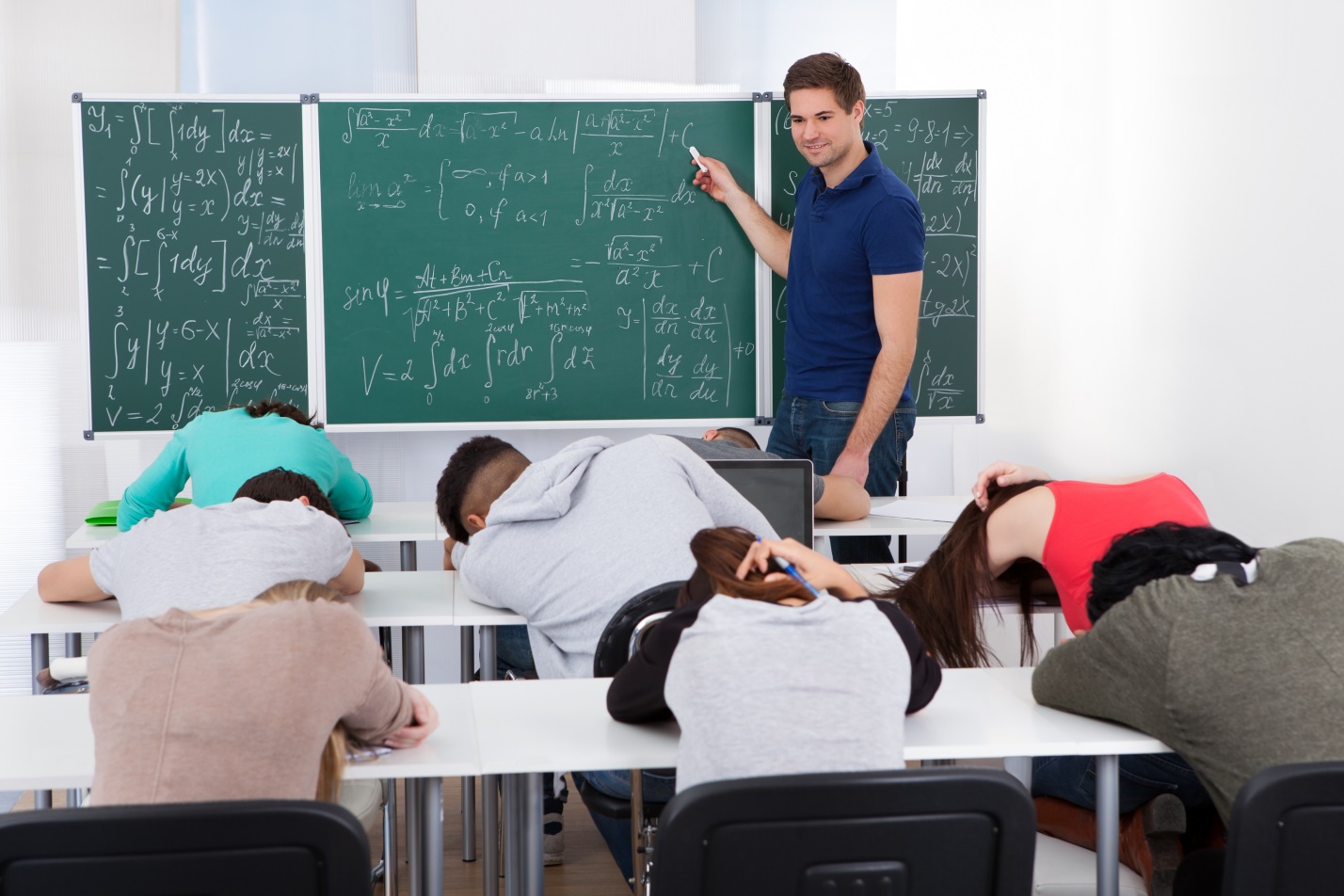 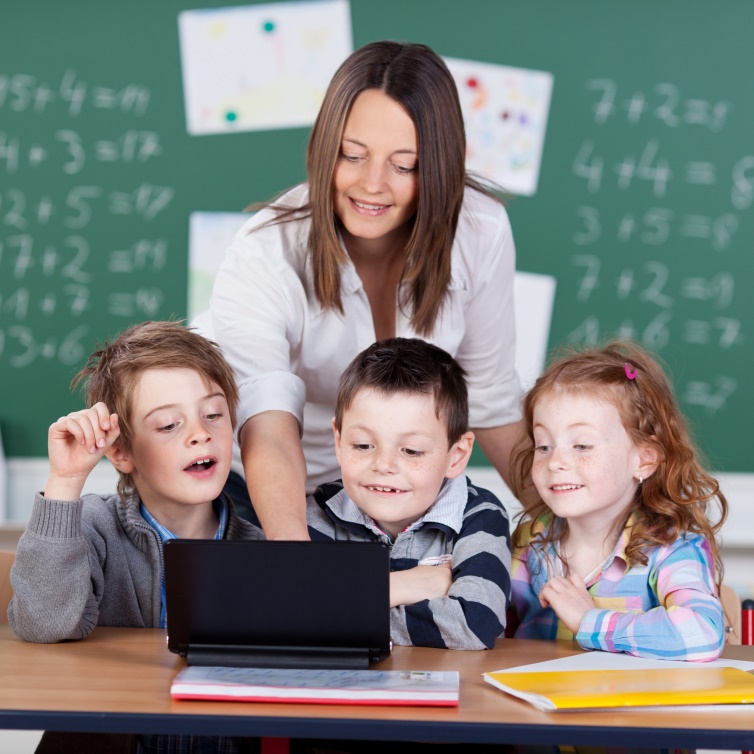 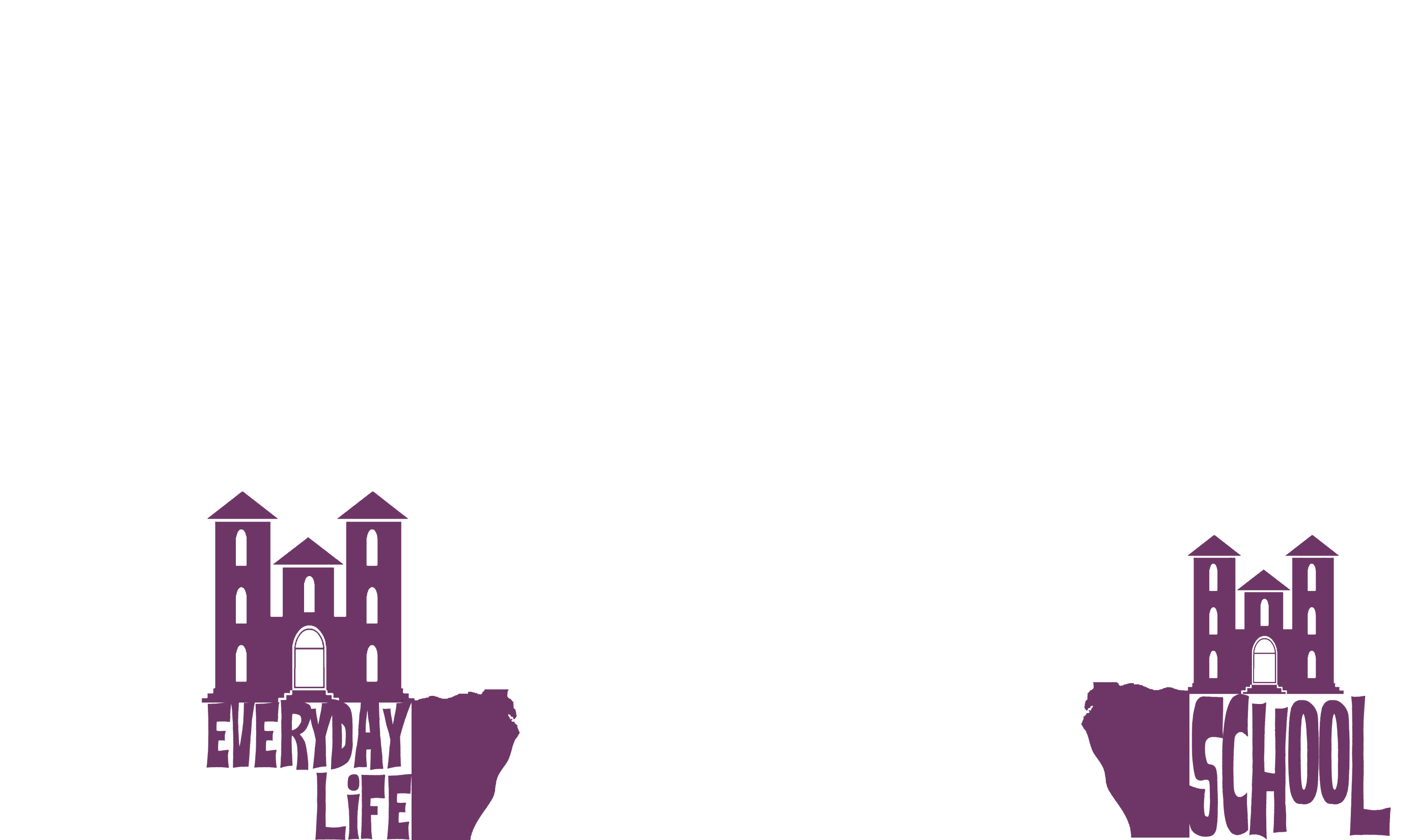 ?
The Bigger picture
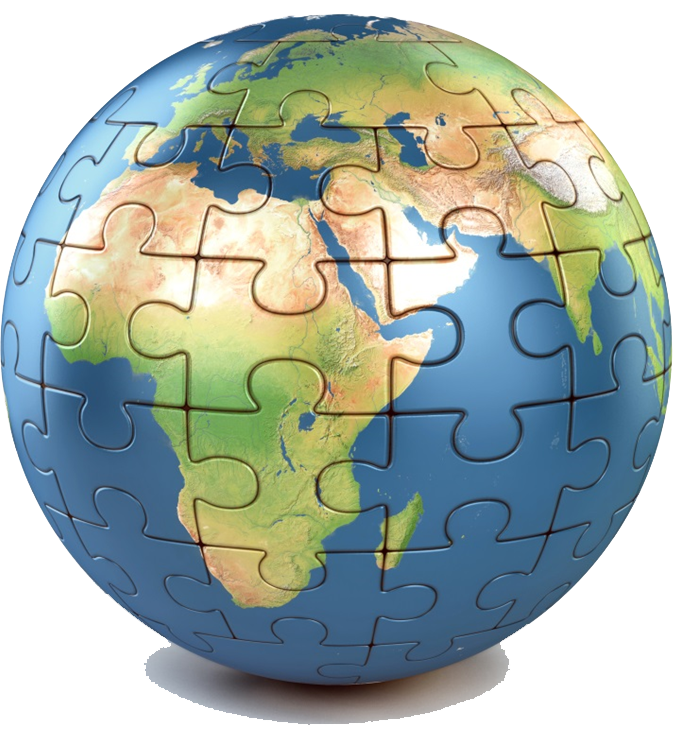 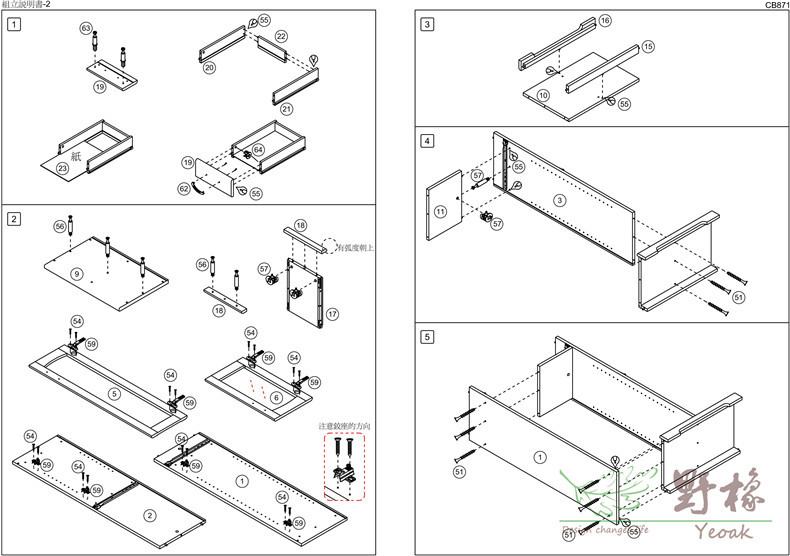 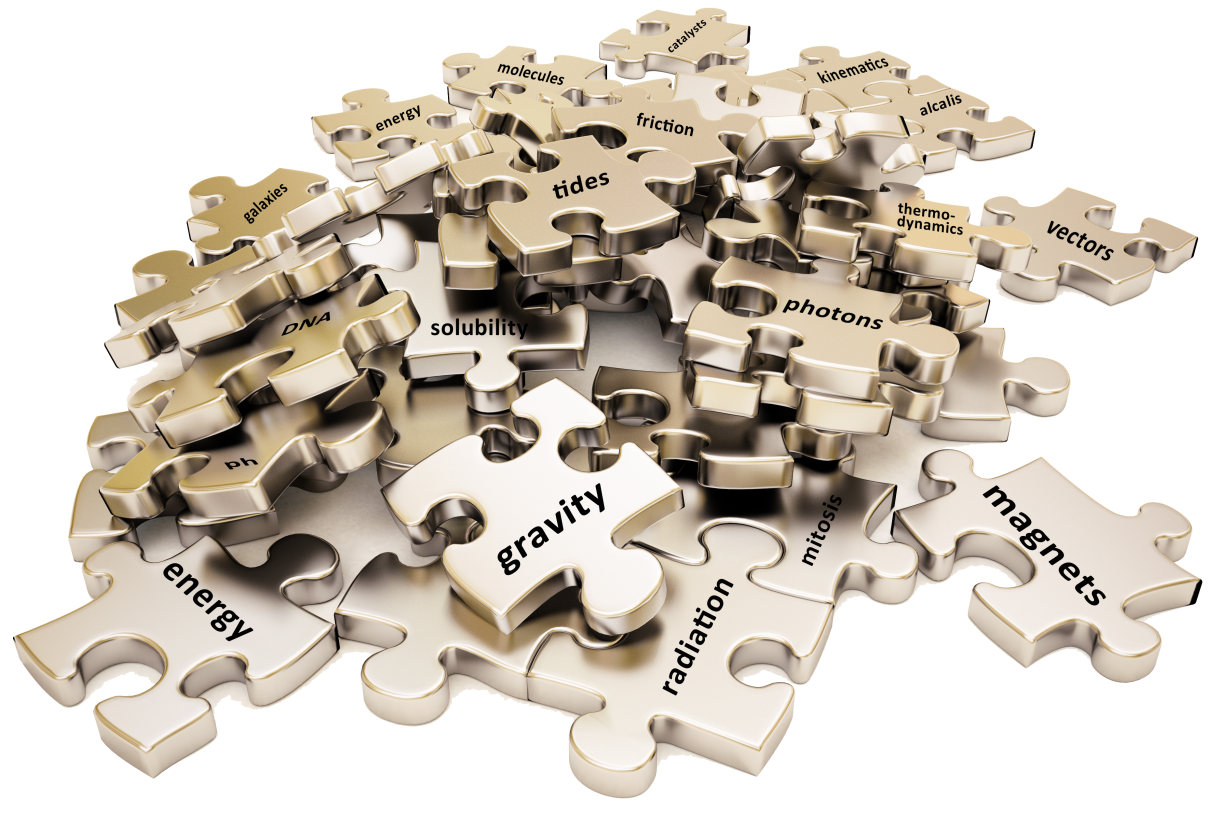 A guide and tools to place every piece of knowledge in the right place
An Interdisciplinary backbone structure
How do we give meaning to what students learn?
Bridging the Gap
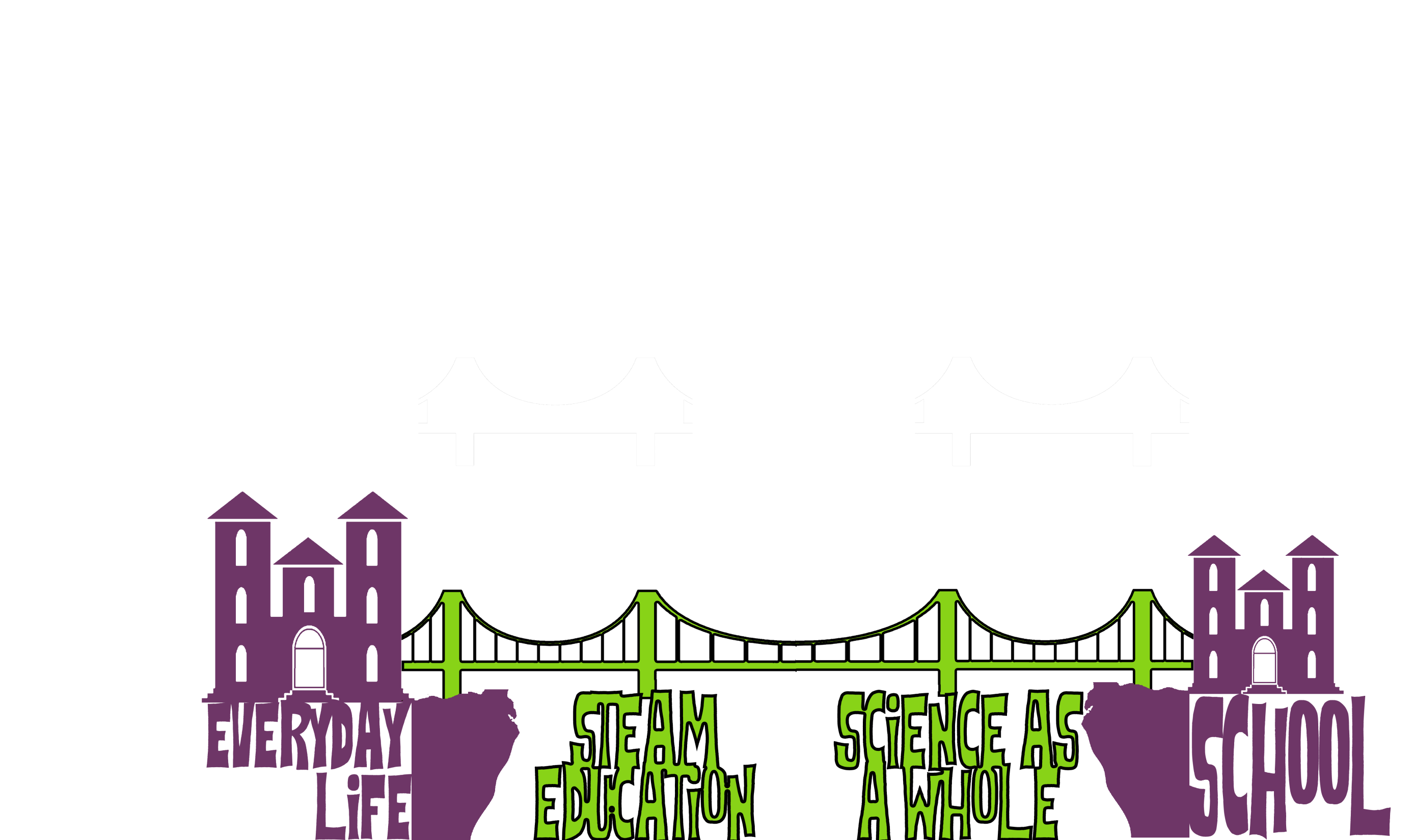 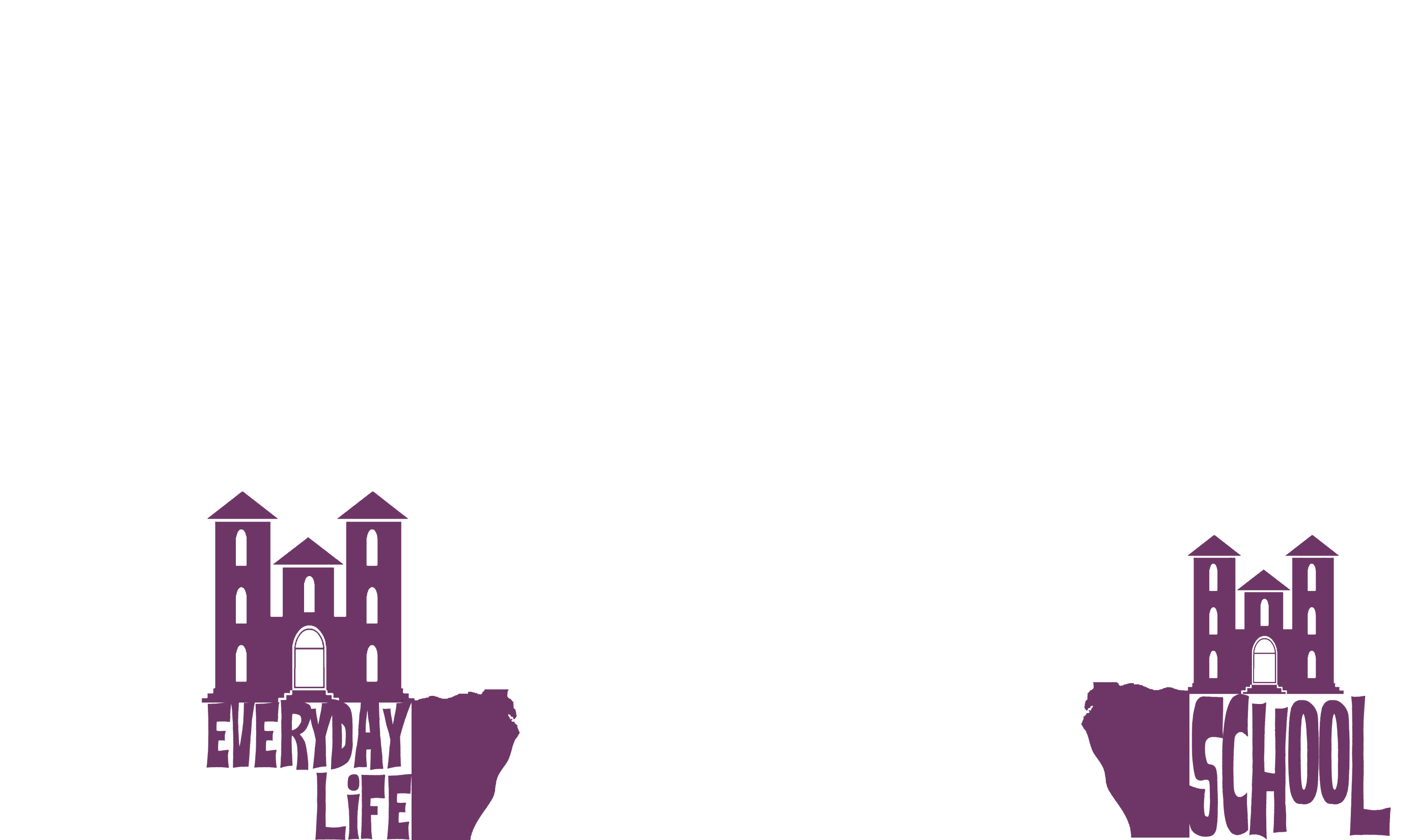 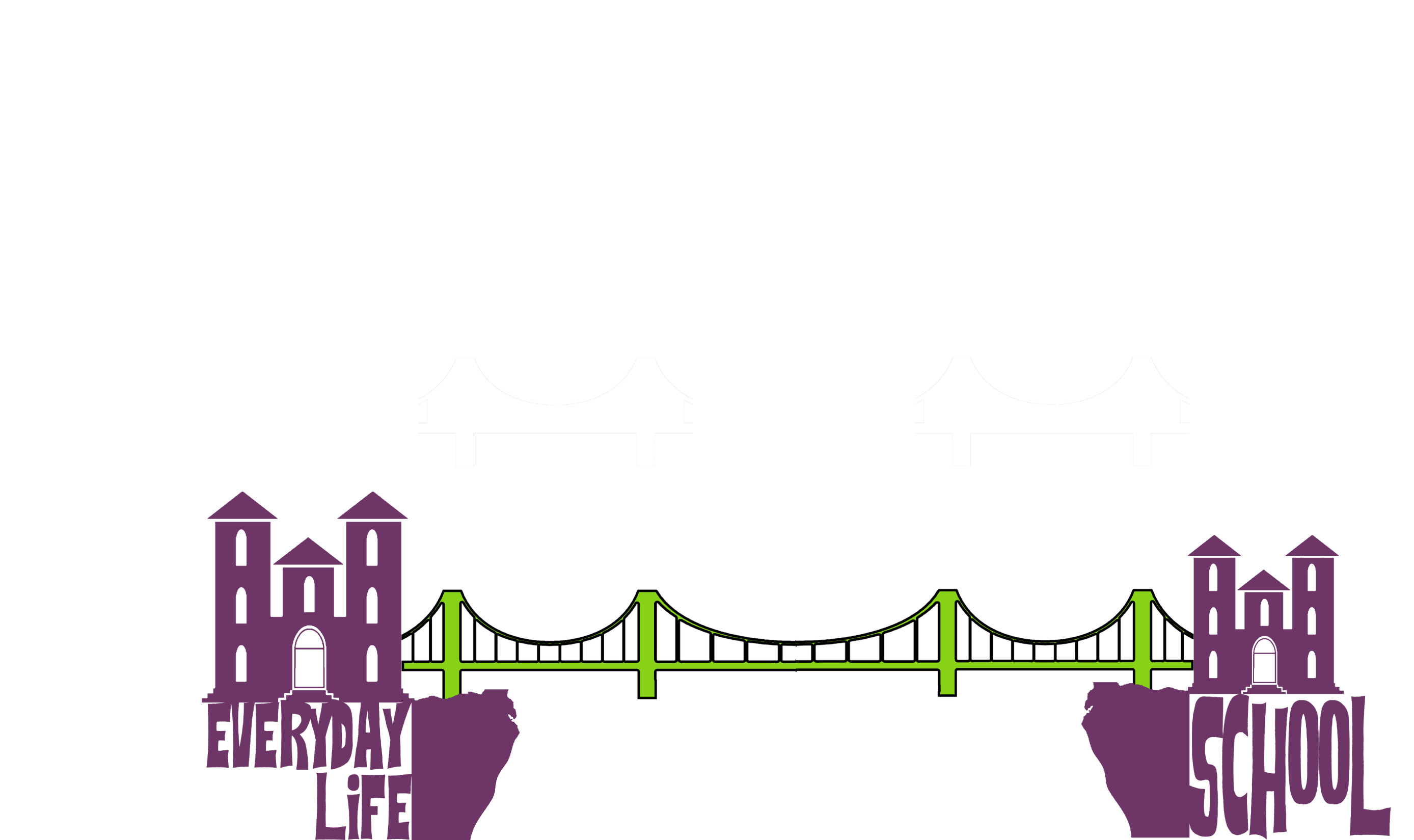 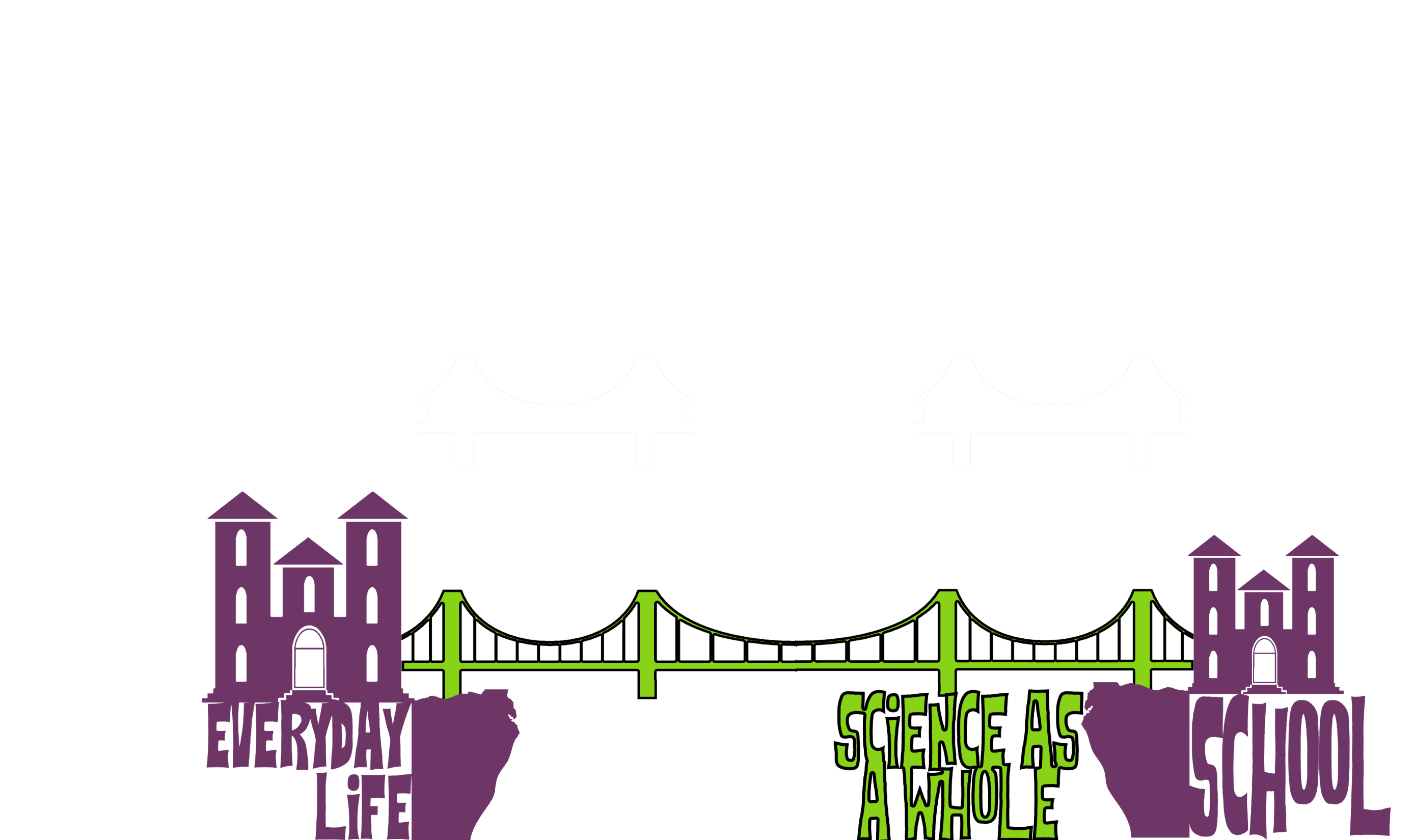 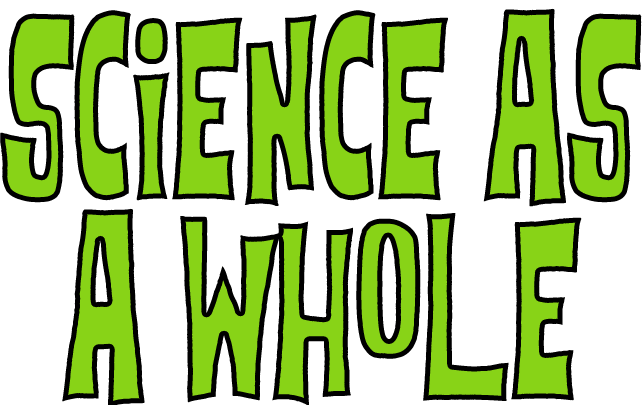 Multidisciplinary: people from different disciplines working together, each drawing on their disciplinary knowledge.
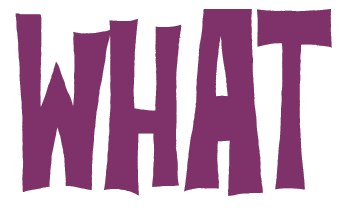 Interdisciplinary: Integrating knowledge and methods from different disciplines, using a real synthesis of approaches
Content/curriculum
Transdisciplinary: creating a unity of intellectual frameworks beyond the disciplinary perspectives.
Science in action/learning and teaching methodologies
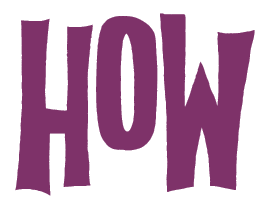 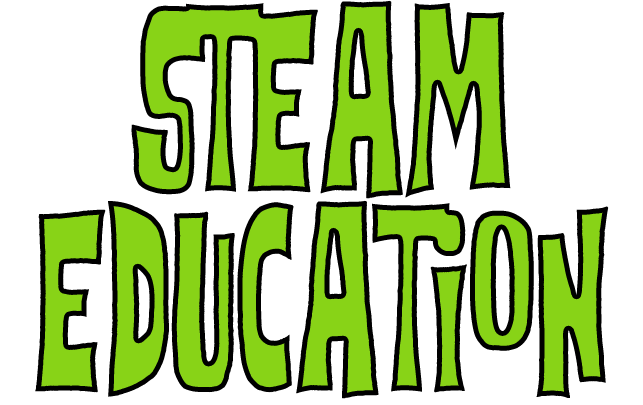 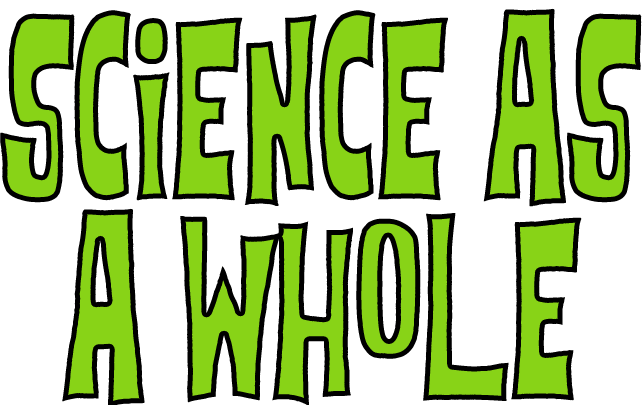 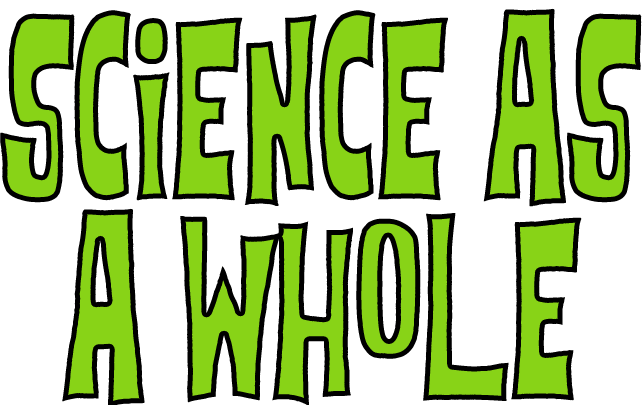 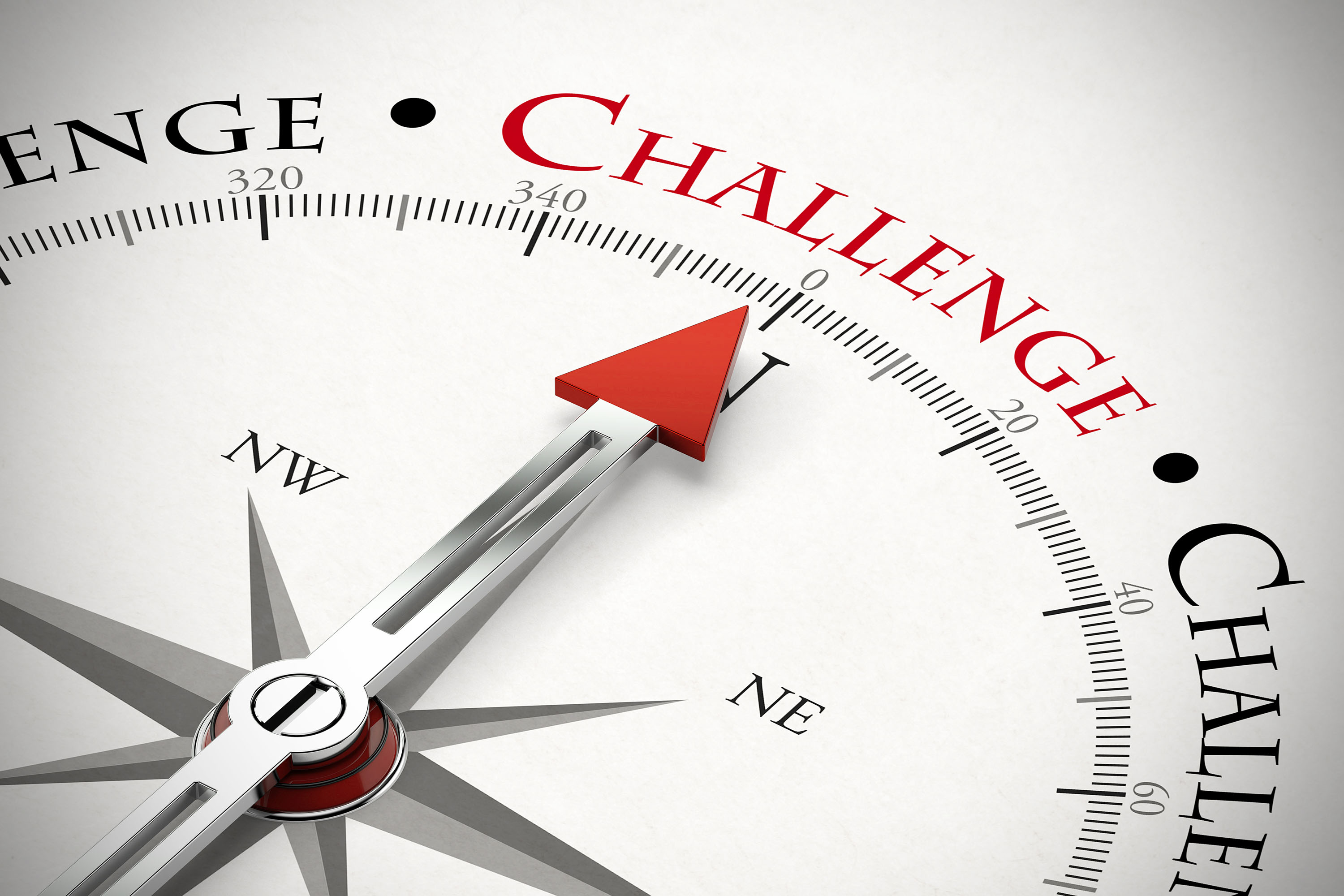 What is really important?

How do we increase knowledge retention?
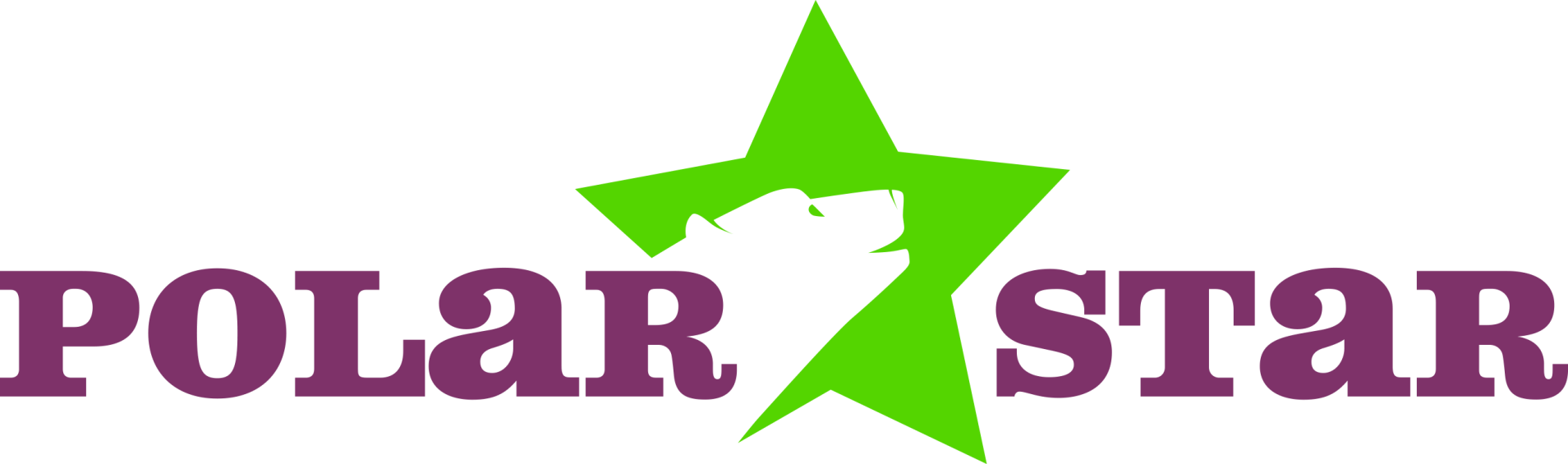 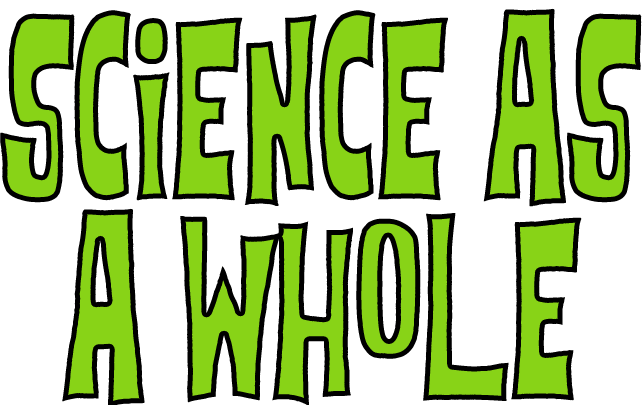 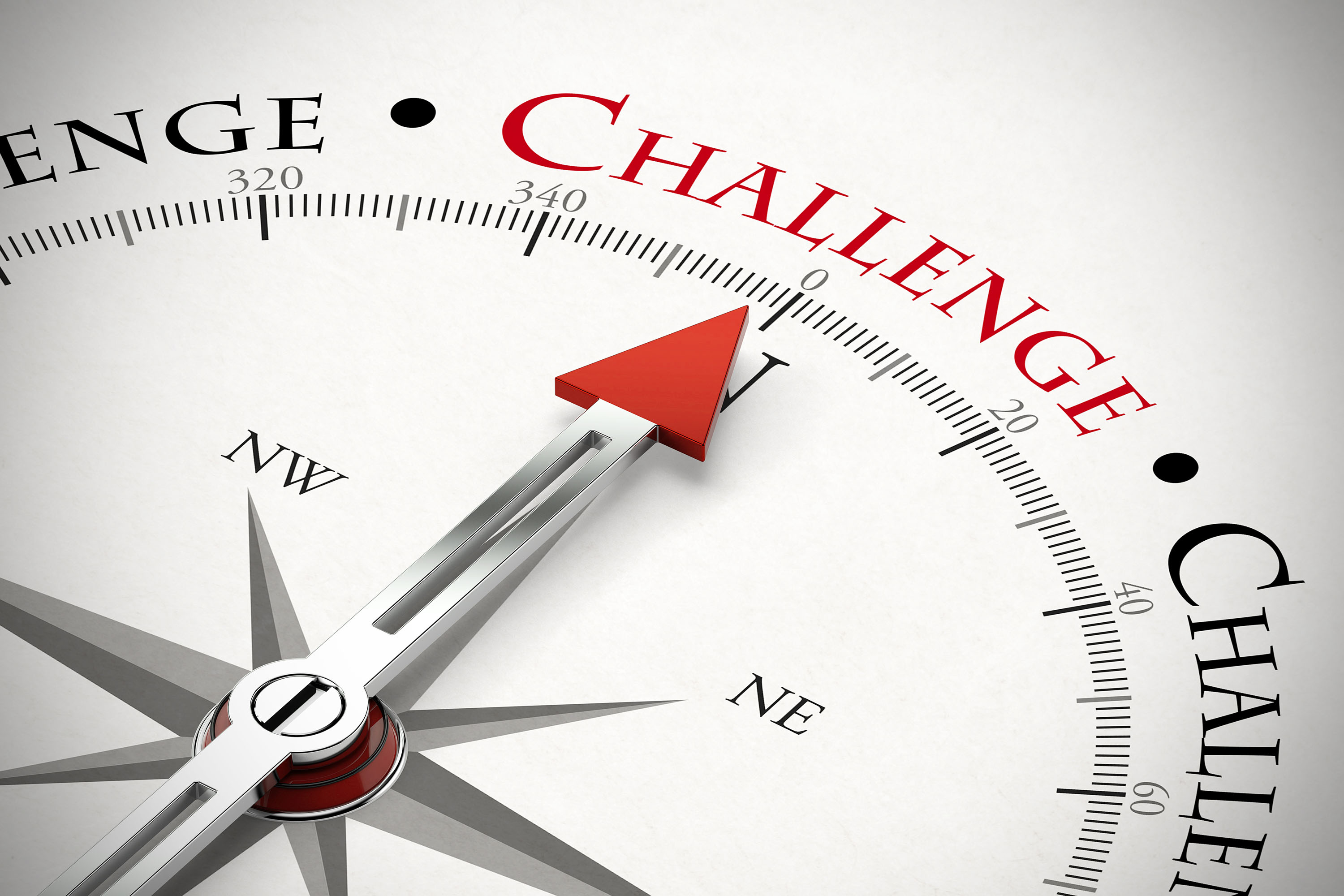 How do we increase knowledge retention?
A guide and tools to place every piece of knowledge in the right place
The shopping list challenge
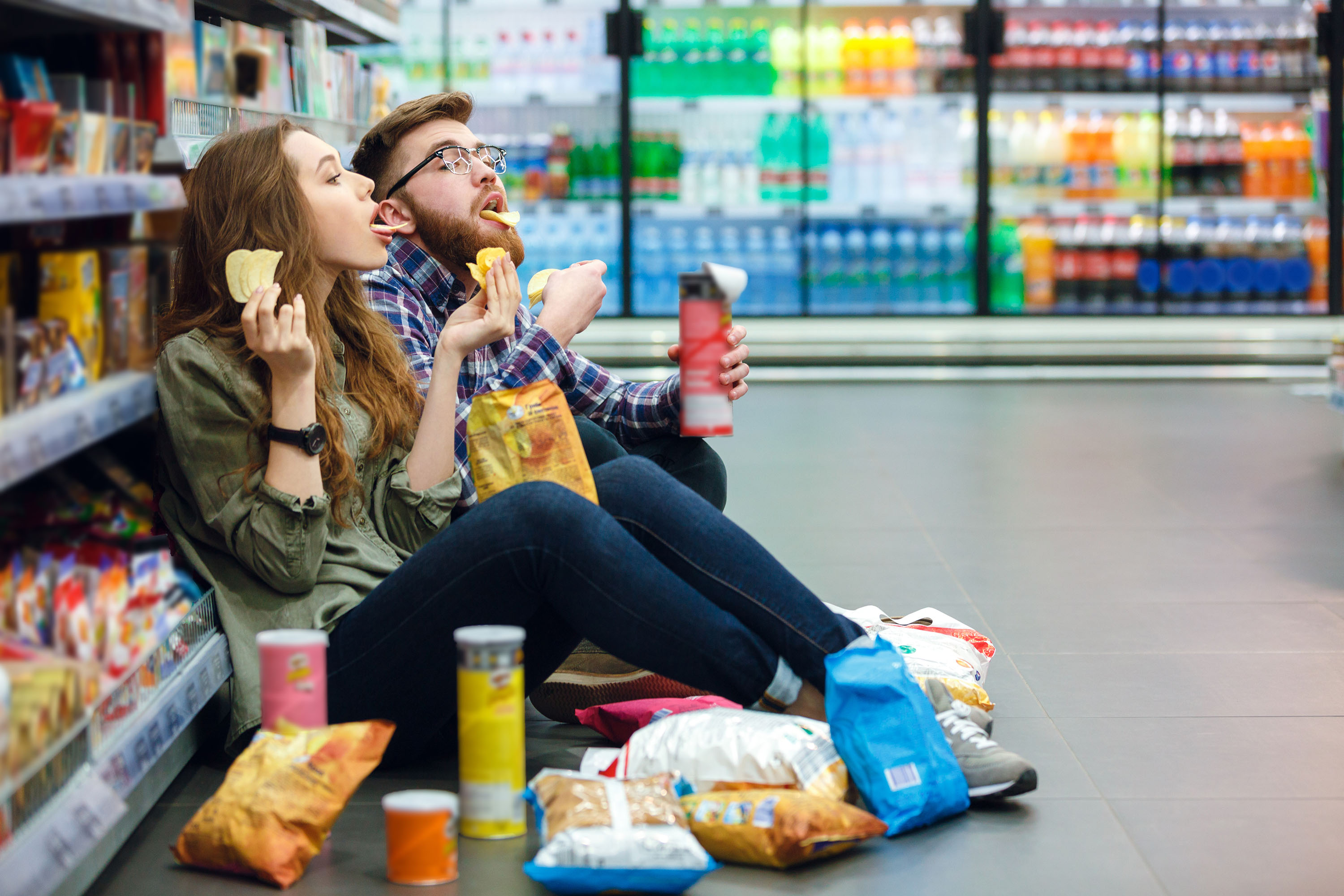 How good are you at memorizing a grocery shopping list?

Let’s find out!
The shopping list challenge
You’ll be given a shopping list of 10 items
You’ll have 90 seconds to memorize them
Then… you’ll have to go shopping!
Those who complete the shopping list win!
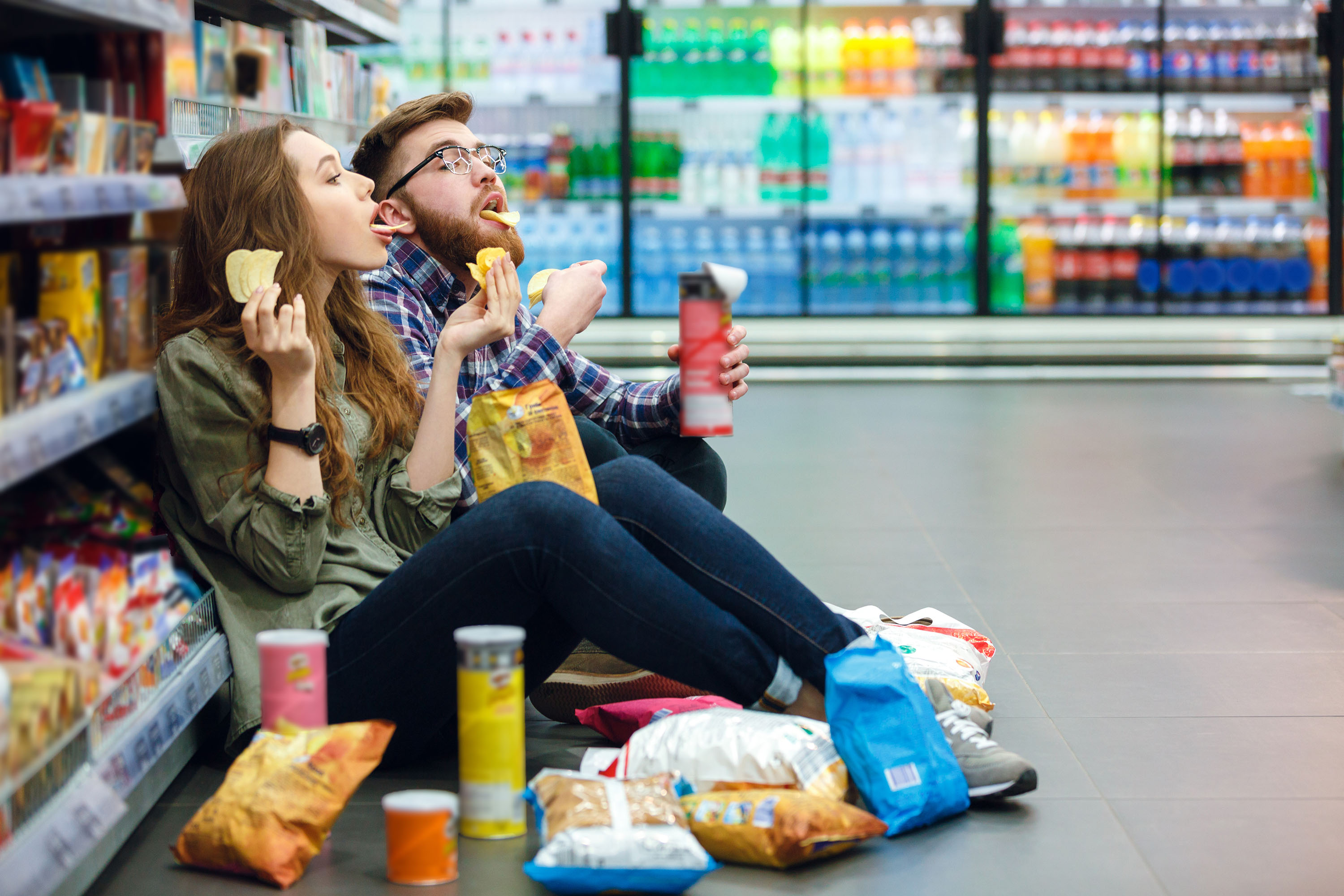 The shopping list challenge
Milk
Cookies
Pasta
Garbage bags
Eggs
Sponges
Toilet paper
Ketchup
Bleach
Shampoo
1:30
0:30
0:20
0:50
0:40
1:10
1:20
0:00
0:10
1:00
The shopping list challenge
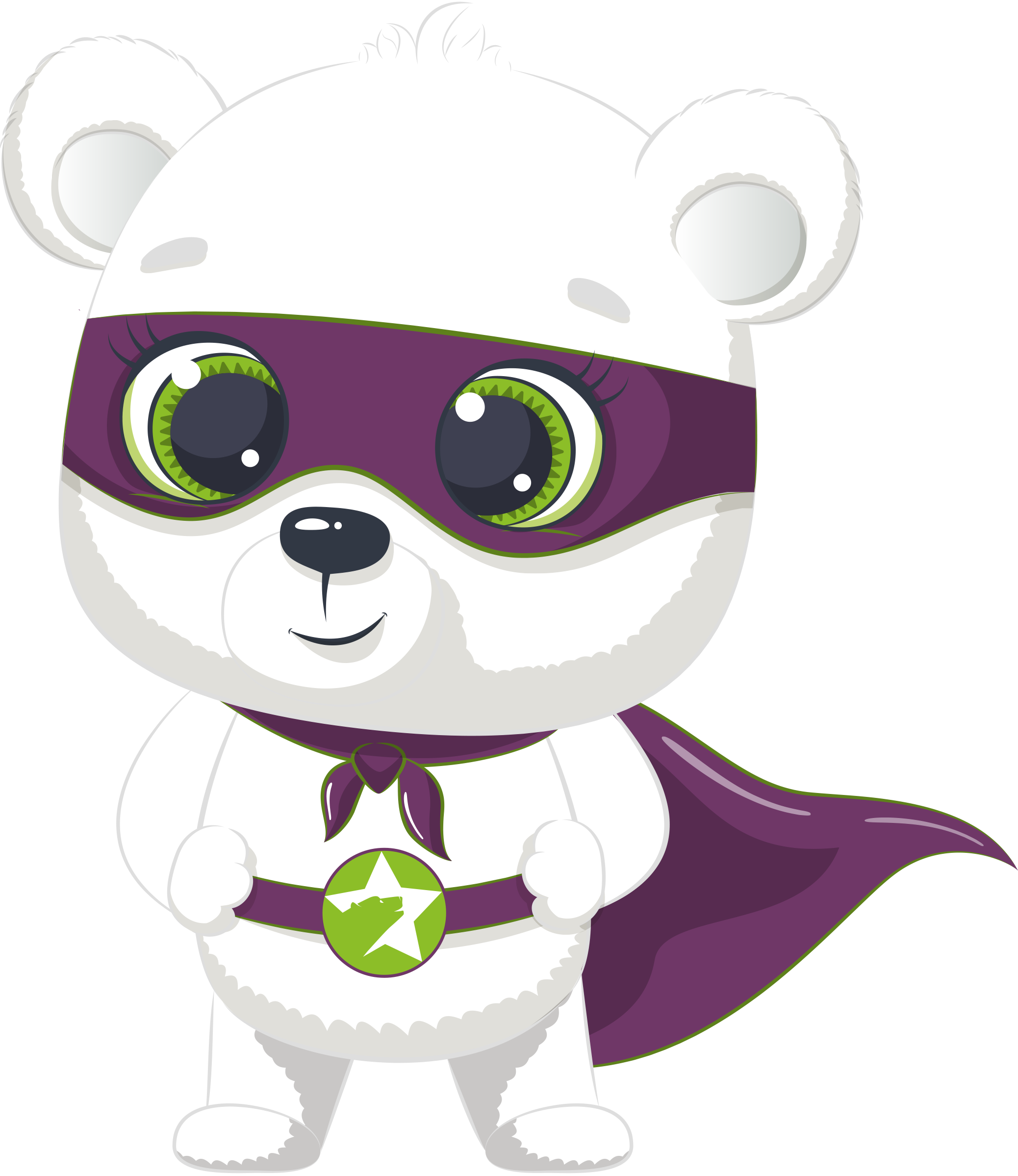 Time to go shopping!

Buy as many items from your list as you can remember!
The shopping list challenge
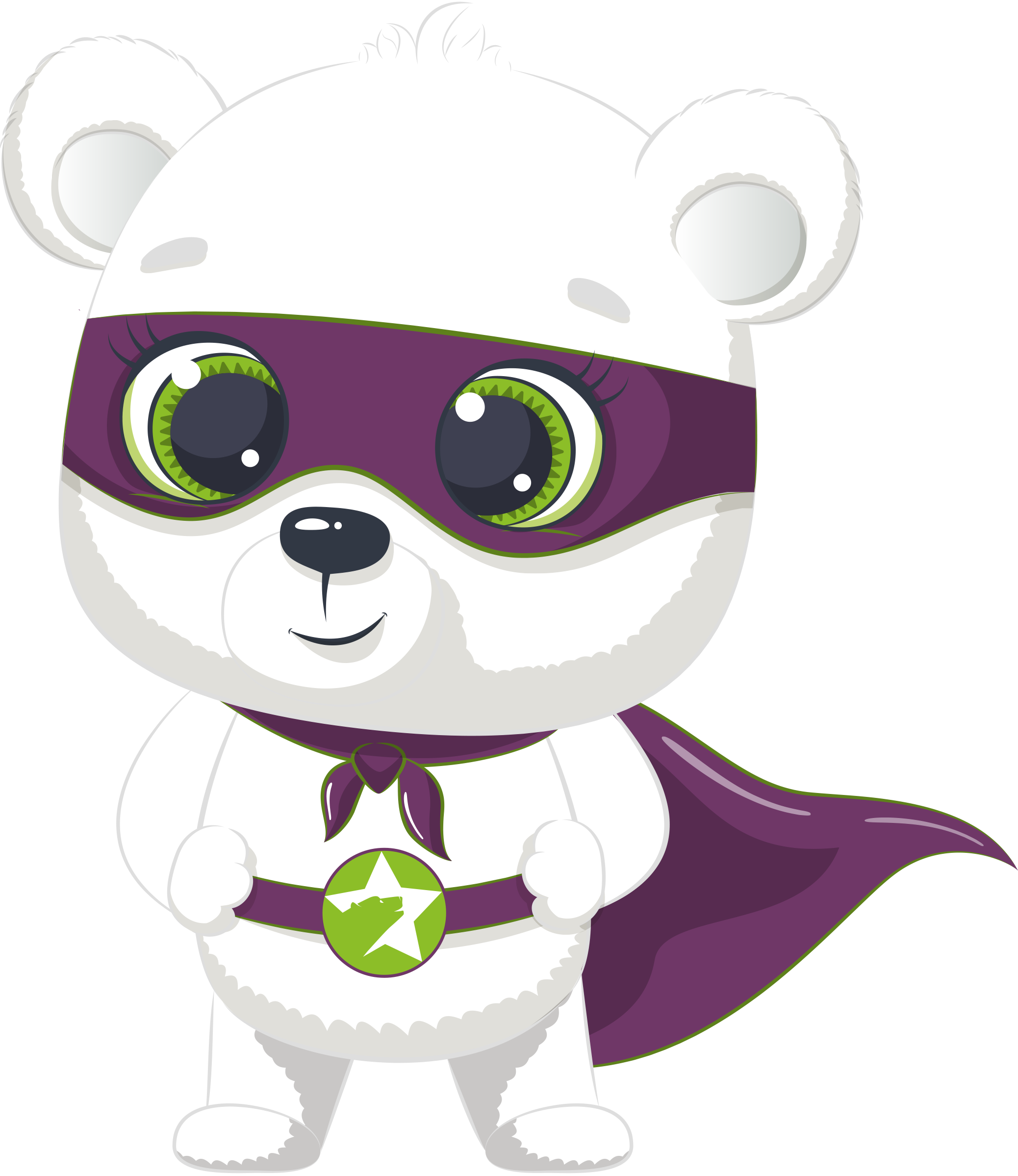 How many did you get?

What was your trick?
Milk
Cookies
Pasta
Garbage bags
Eggs
Sponges
Toilet paper
Ketchup
Bleach
Shampoo
The shopping list challenge
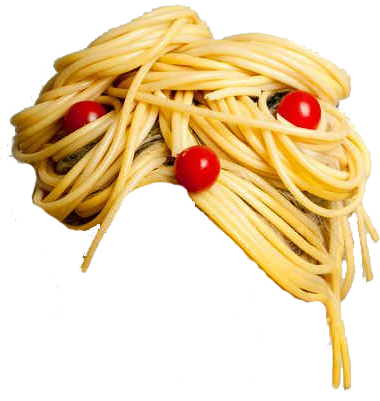 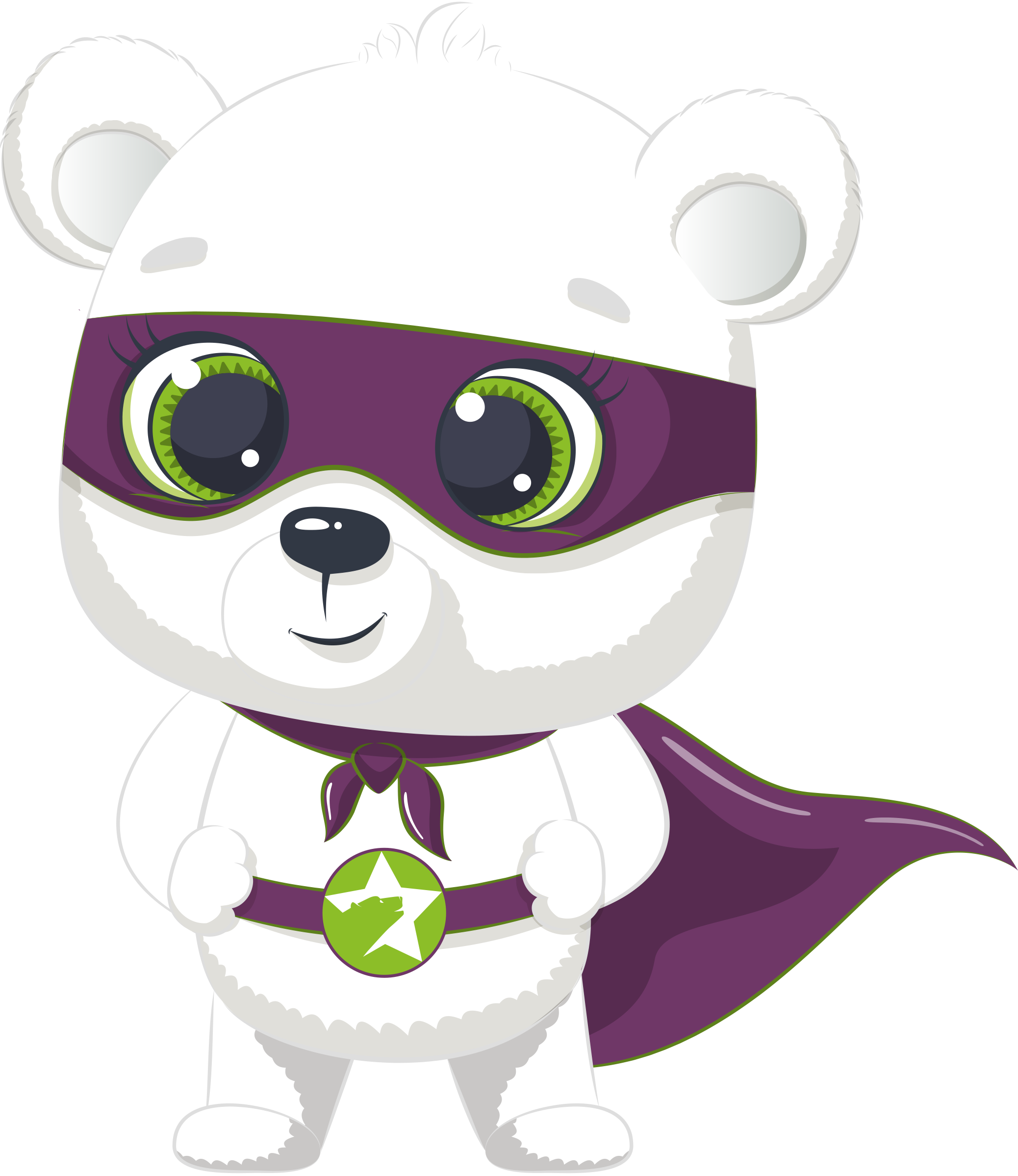 Milk
Cookies
Pasta
Garbage bags
Eggs
Sponges
Toilet paper
Ketchup
Bleach
Shampoo
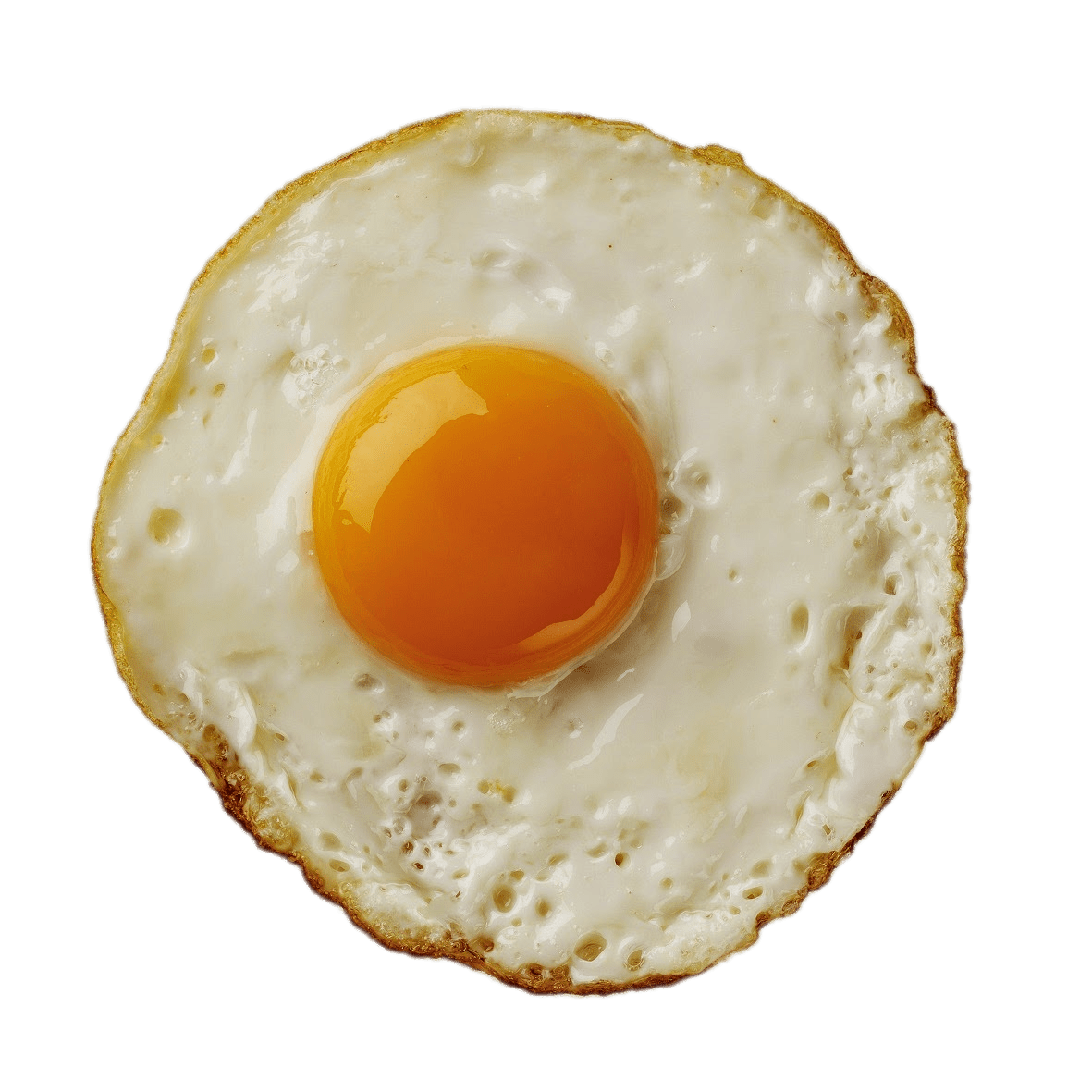 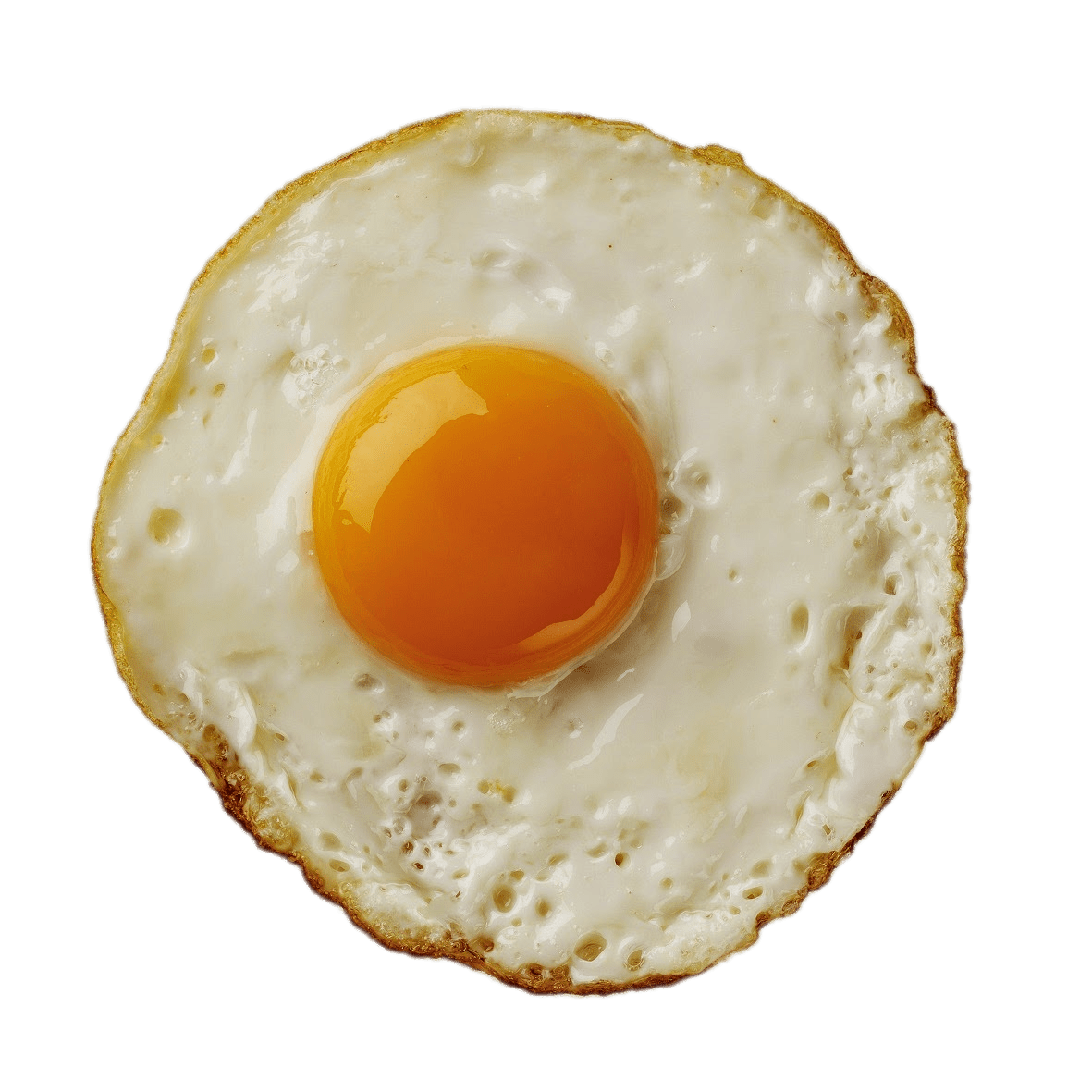 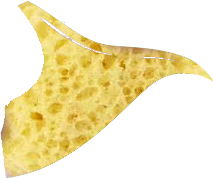 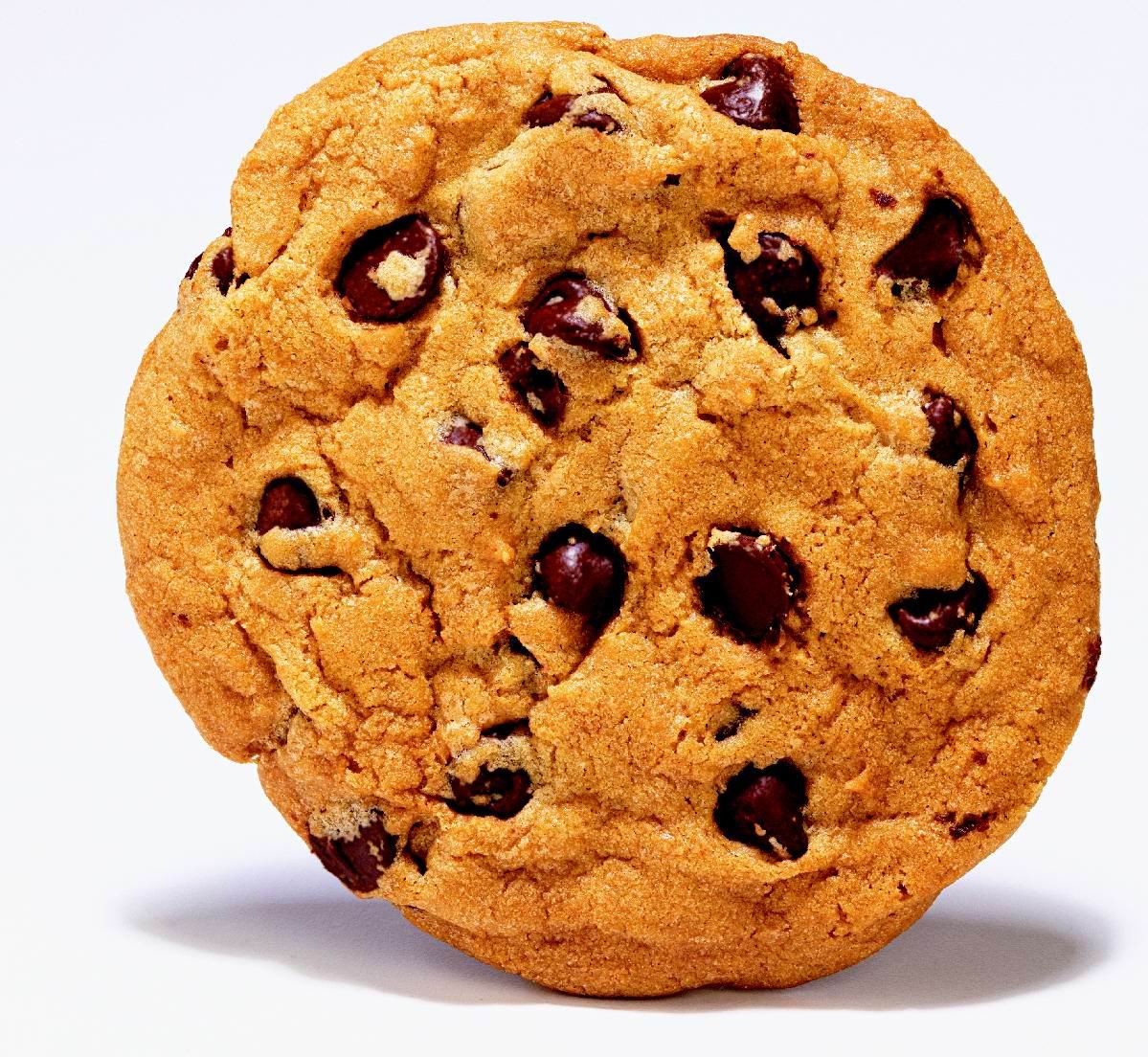 Tricks to strengthen your memory
Method of Loci (the Memory Palace) is a strategy of memory enhancement which uses visualizations of familiar spatial environments in order to enhance the recall of information.
How did people remember things back in the old days?
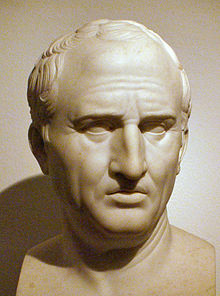 The Memory palace
	Action
	Emotion
	Review
Cicero (106 – 43 BC)
and the Method of Loci
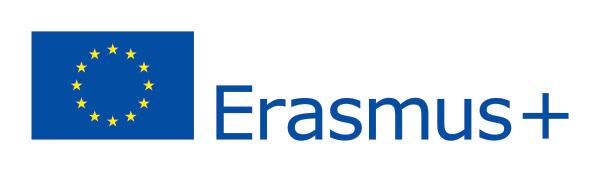 Tricks to strengthen your memory
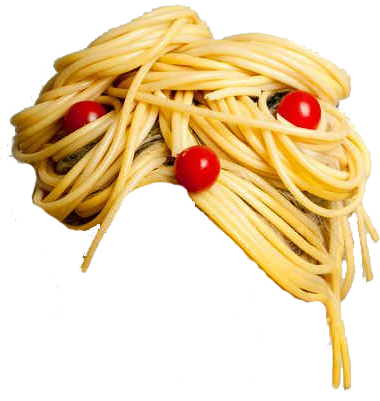 Scene from a movie
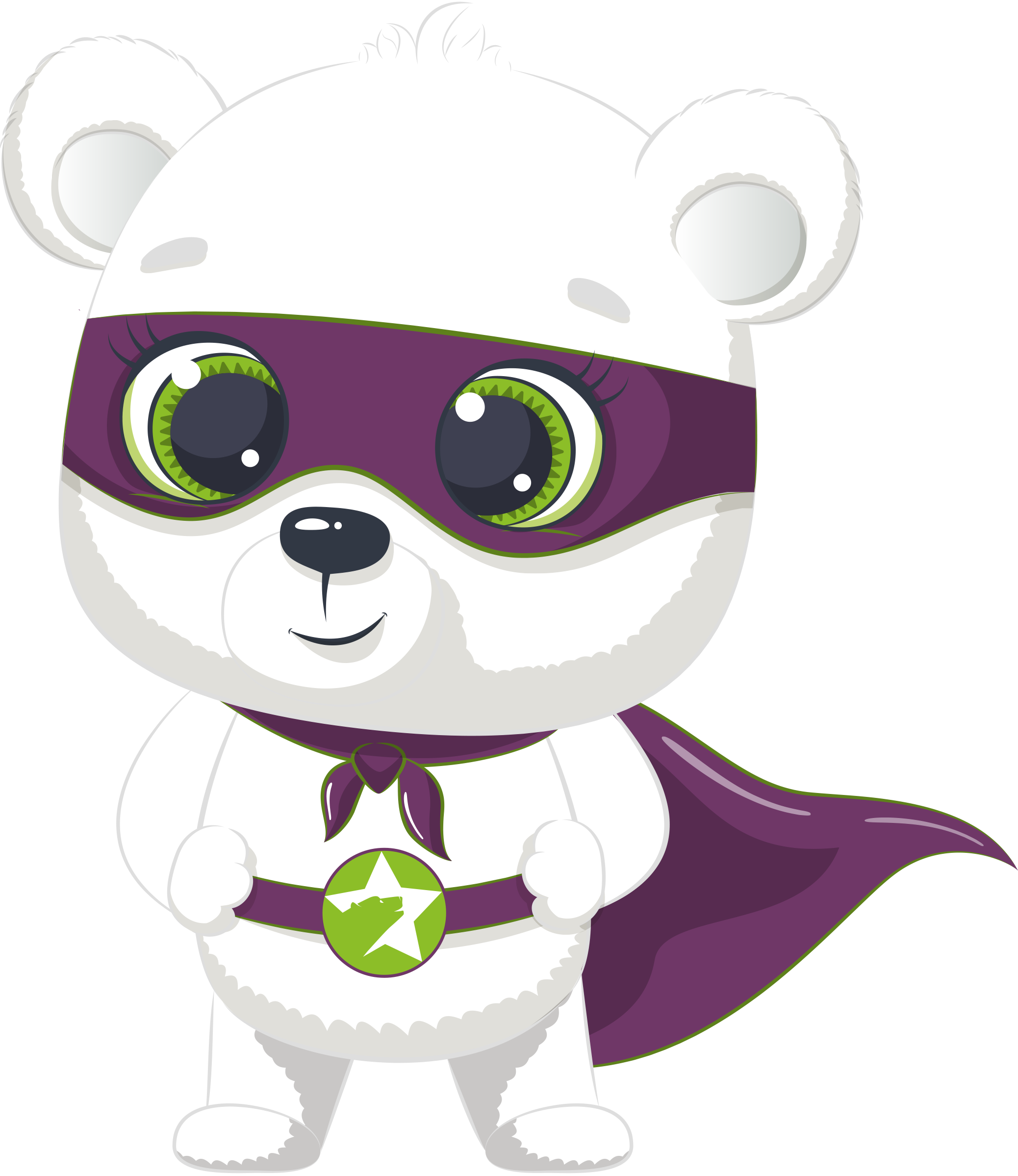 The Memory palace
Action
Emotion
Review
Fried eggs (in Greek) are usually called Egg Eyes
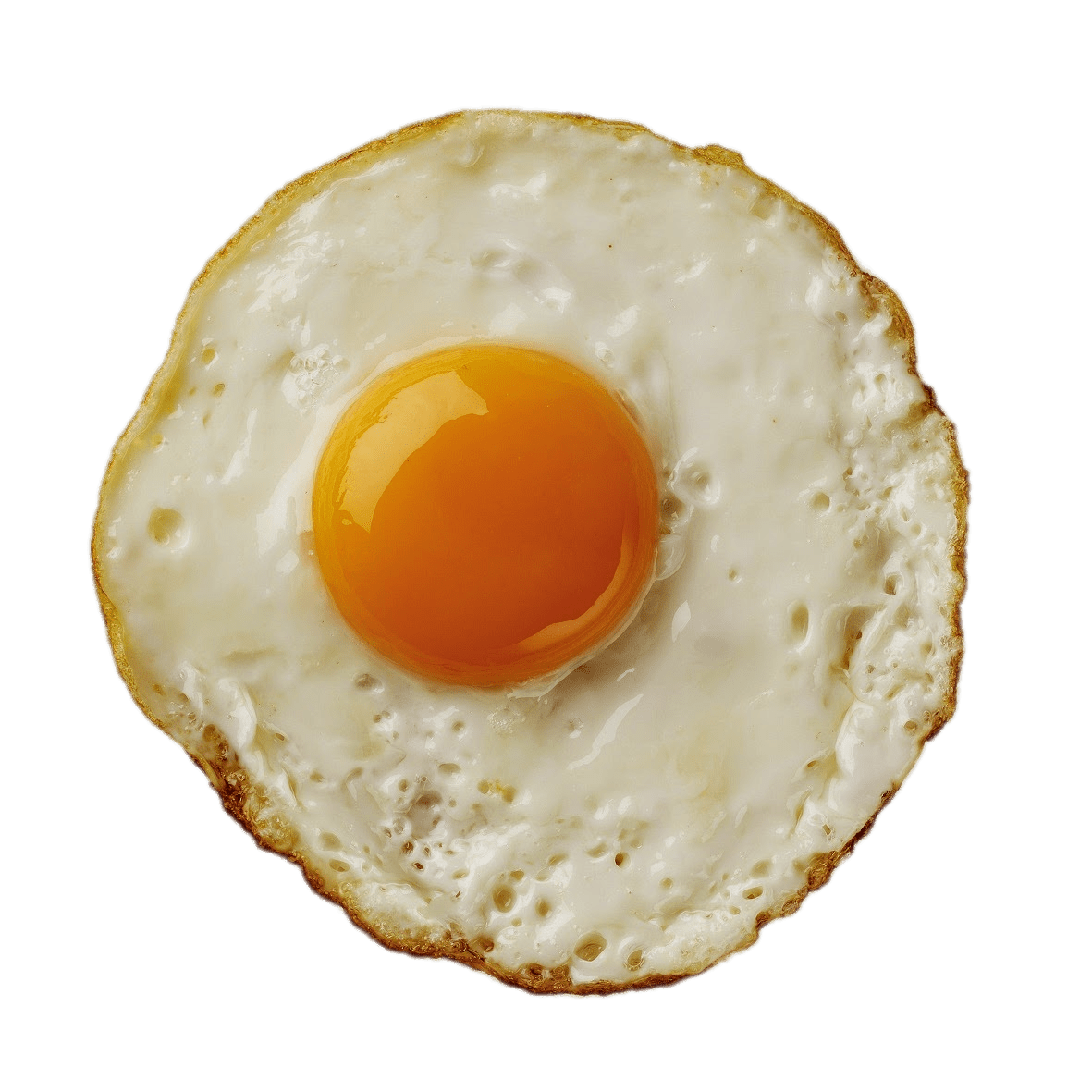 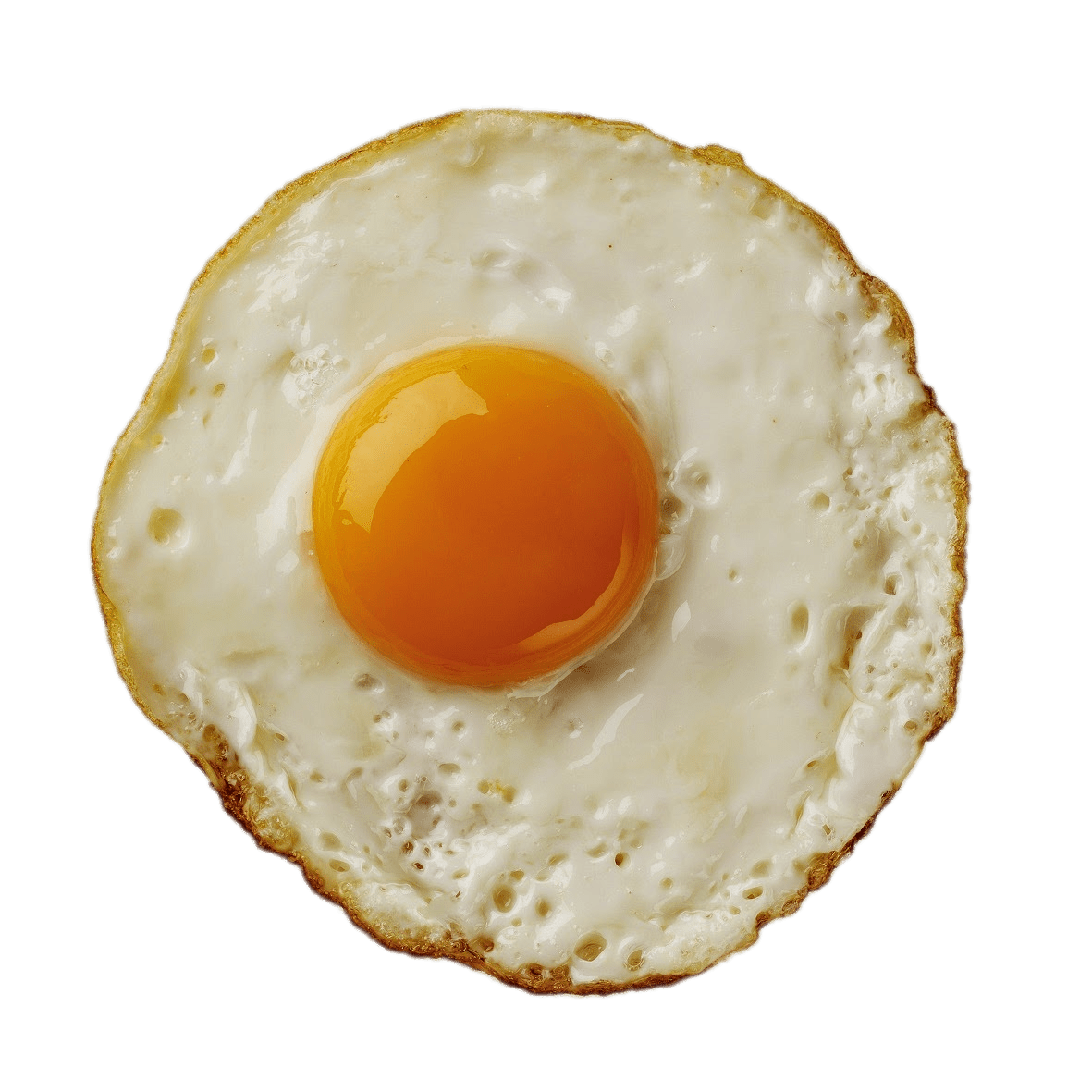 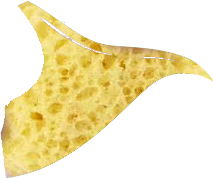 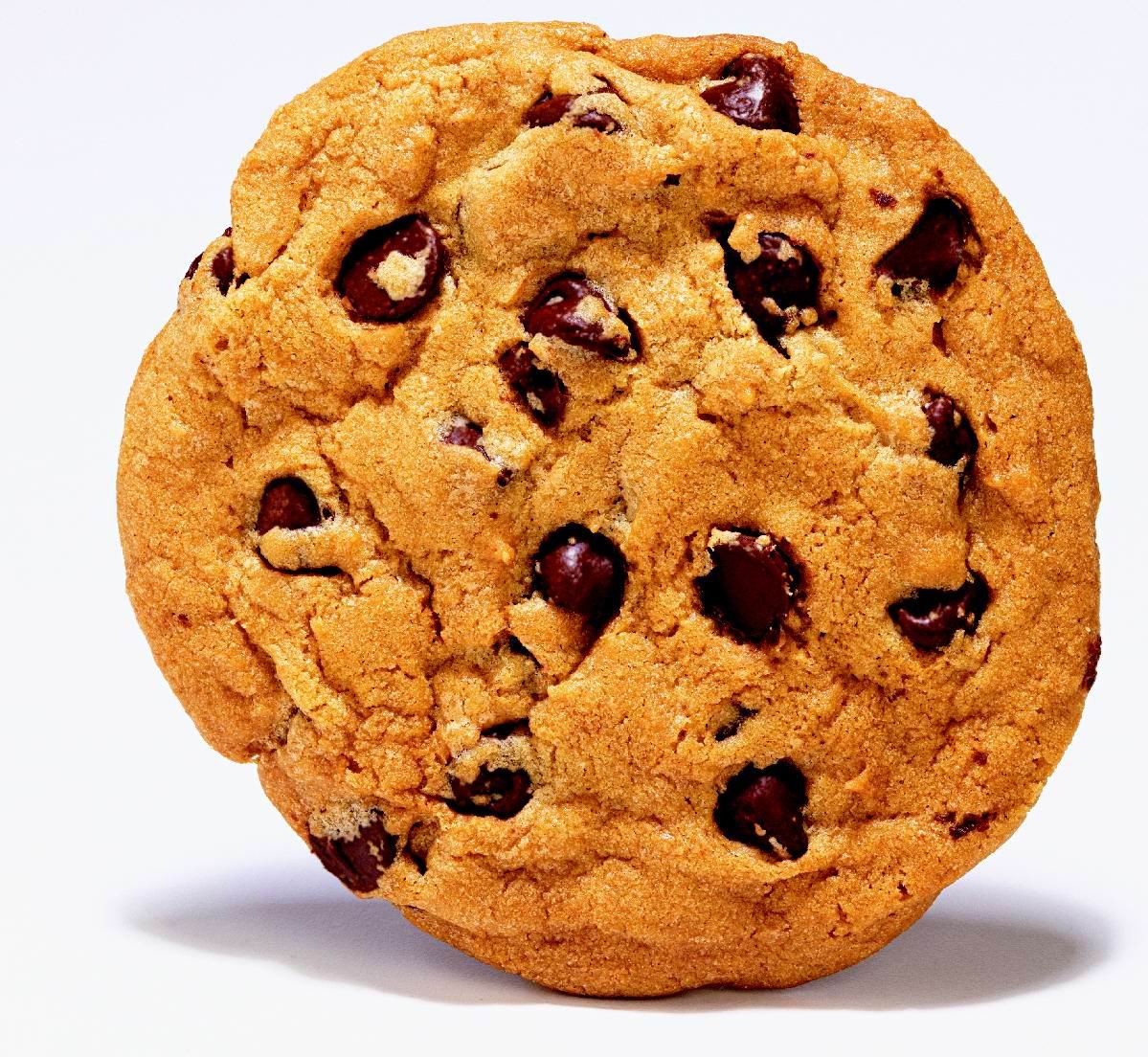 Going in class
Can we use this method as a tool to increase students’ knowledge retention?
Moving from working memory to long-term  memory

Selecting information based on importance

Deep processing  Connection to something meaningful
                                   Related to one’s own personal emotional experience

Revisit and review
Increasing knowledge retention
The Memory palace – A Knowledge Palace
Action – Concepts in action, phenomena
Emotion – Memories, Experiences
Review – Revisiting concepts
The Memory palace
Action 
Emotion
Review
Importance
Meaning
Experience
Revisit
Any Ideas?
Give meaning to what students learn
Importance – A Knowledge Palace
General method
   
A personal familiar entity (our house, our body)

Memories or things to remember, in a random or ordered way

Randomly or based on the order we need to remember
Our tailored method
   
A meaningful knowledge structure based on importance

  
Knowledge: Concepts taught in natural sciences
  
Through meaningful connections between the concepts and the parts of the knowledge palace
What is our Palace? 
	
What do we store in the Palace?
  	
How do we store them?
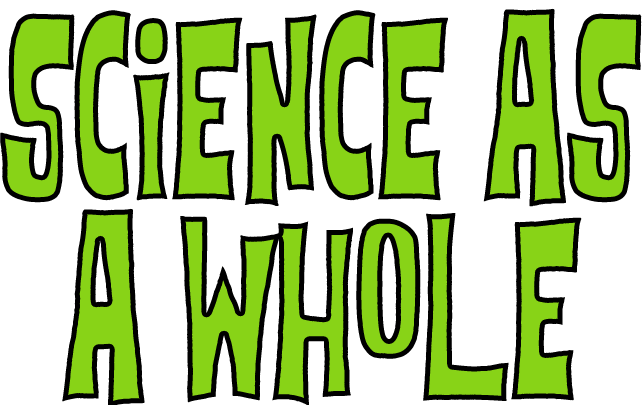 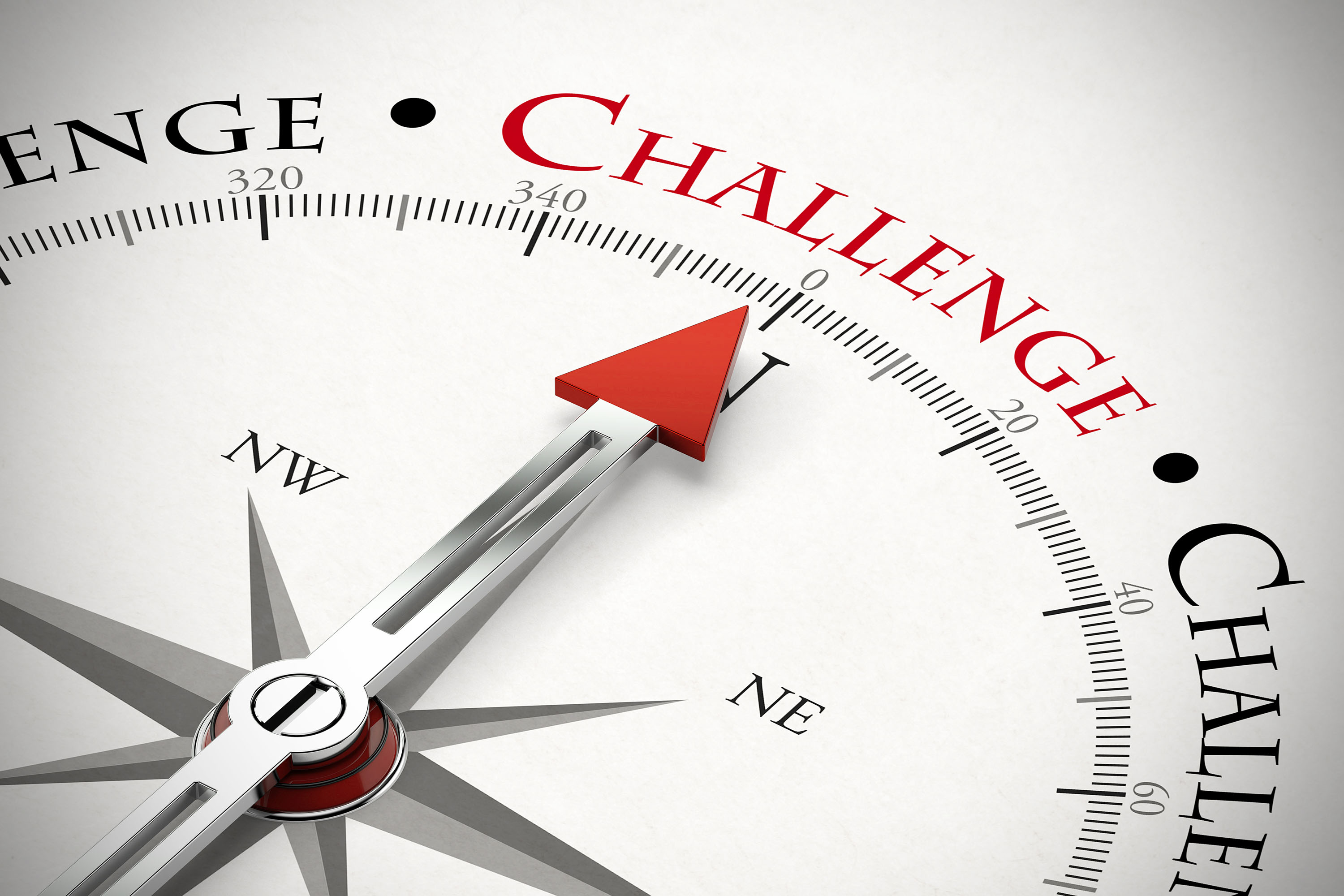 A meaningful knowledge structure based on importance
What is really important?
A guide and tools to place every piece of knowledge in the right place
What is really important?
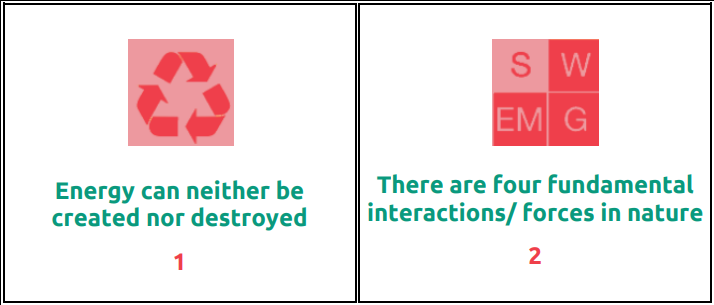 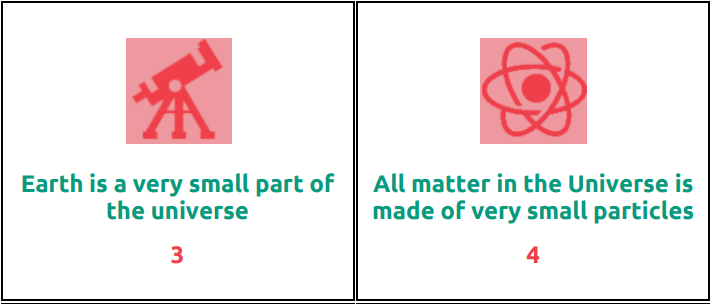 What is the Bigger Picture?
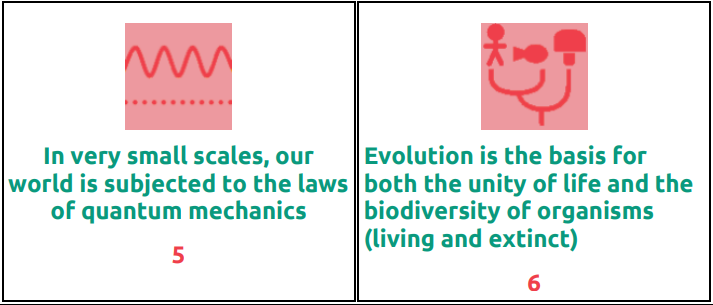 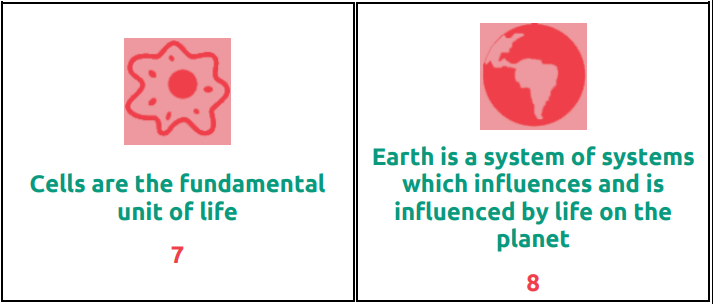 The Big Ideas of Science
Importance – A Knowledge Palace
The more students use the Big Ideas of Science as their knowledge palace the more familiar they become with them.
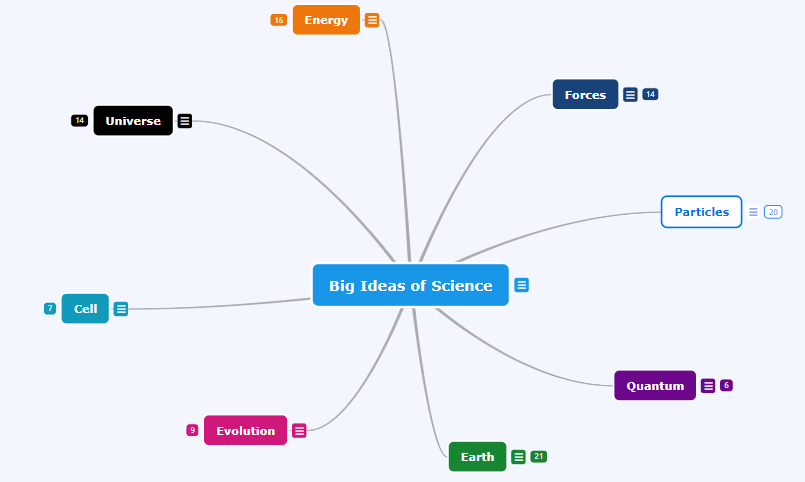 When all other knowledge fades away, the Big Ideas of Science are more likely to stick around.
Pathways of concepts
Increasing knowledge retention by using a standard common backbone structure
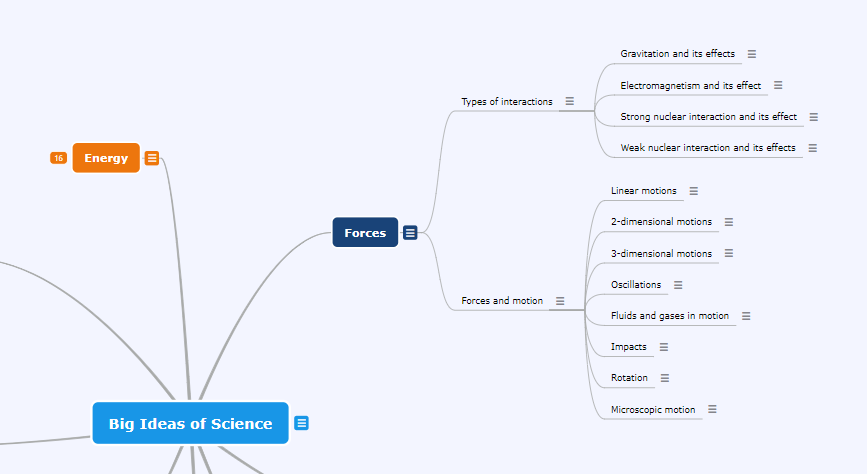 https://www.mindomo.com/mindmap/big-ideas-of-science-f9d87e65372444b1a97b4b64db03519d
Importance – A Knowledge Palace
Our tailored method…
   
A meaningful knowledge structure based on importance

  
Knowledge: Concepts taught in natural sciences
  
Through meaningful connections between the concepts and the parts of the knowledge palace
… in action
   
The Big Ideas of Science
 
  
 
Basic Ideas of Science


The 3D Map of Interdisciplinary Science Ideas
What is our Palace? 
	
What do we store in the Palace?
 	
How do we store them?
Increasing knowledge retention
The Memory palace – A Knowledge Palace
Action – Concepts in action, phenomena
Emotion – Memories, Experiences
Review – Revisiting concepts
Importance
Meaning
Experience
Revisit
Give meaning to what students learn
Why?
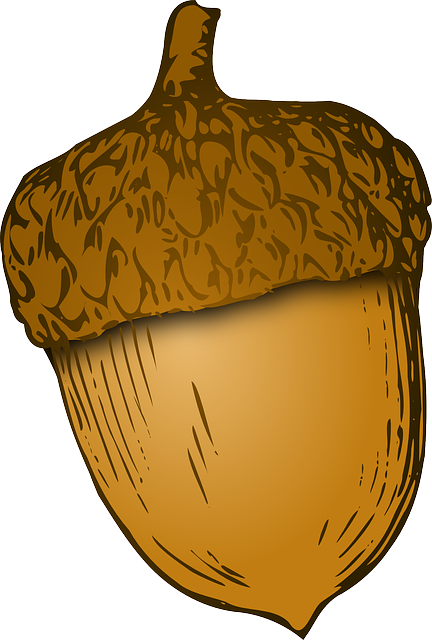 “Once upon a time there was an acorn that fell of a tree and rolled on the ground, it kept rolling for about 1 kilometre and then it entered a hole where it found some other acorns. The end”.
It’s all about how good the story is…
“Once upon a time there was a squirrel. This squirrel was very very hungry and could only think about eating a very good, caramel tasting acorn. Nham! It was his very favourite food in the world.  He was resting in an oak when a little kid appeared and for no apparent reason decided to shake the tree. After he shook it a few times, many acorns started falling. The squirrel was a bit upset from the behavior of the little boy, but after the boy left, he noticed all the acorns that were left on the ground. He looked around, to see if it was safe to come down. When he felt safe, he went down and ate all the acorns he could eat. After he finished he was glad to see that one acorn was still there next to him. He thought he should save it for winter, so he kicked it and kicked it and kicked it until it rolled over the mountain and reached his acorn hiding spot. He dug his whole and put the acorn together with the other ones he had saved that month. You know, in winter the trees have no acorns to provide for this little squirrel and it can be very lonely, difficult and hungry. So, this squirrel hides all the acorns he can, to be safe and fed in winter. If things turn out ok for him, in winter he will remember this hiding spot and will be able to find it untouched by other animals.”
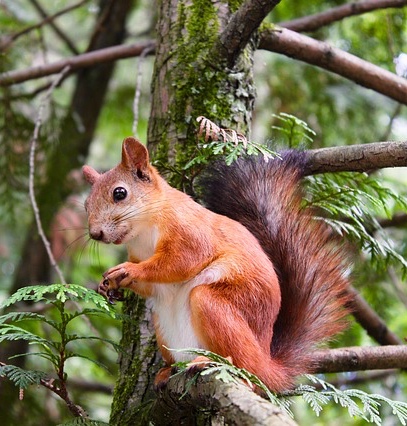 Action – Meaning: Concepts in action, phenomena
Technological Achievements
How does it connect to natural phenomena, T&E?
S
3-dimensional motions (Forces and motion)
Conservation of Angular momentum
Gyroscope: inertial navigation systems, Steadicams, Heading indicators, Gyrocompasses, Accelerometers
T
Science concept
Increasing knowledge retention through tangible results and real challenges
Navigation, Tracking motions
E
Engineering Problems
A
M
Science in action
Increasing knowledge retention
The Memory palace – A Knowledge Palace
Action – Concepts in action, phenomena
Emotion – Memories, Experiences
Review – Revisiting concepts
Importance
Meaning
Experience
Revisit
Give meaning to what students learn
Emotion – Experiences: Memories
Link concepts to past experience and memories 

Recall concepts during future endeavors and when building of new memories (with in-class projects too!).

Deploying concepts to correctly explain new phenomena.

Misconceptions are often built on the wrong interpretation of our own experiences. Discussing students’ experiences can help not only link the concept taught to the students own life, it can also help teachers identify possible misconceptions and tackle them
How does it connect to personal experiences?
Increasing knowledge retention through experience
Increasing knowledge retention
The Memory palace – A Knowledge Palace
Action – Concepts in action, phenomena
Emotion – Memories, Experiences
Review – Revisiting concepts
Importance
Meaning
Experience
Revisit
Give meaning to what students learn
Review – Revisit: Revisiting concepts
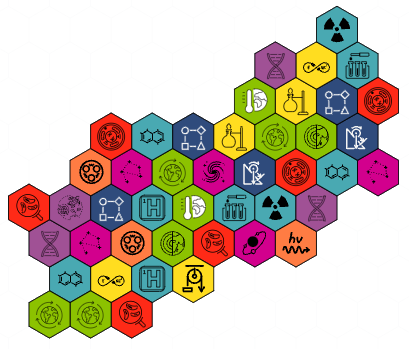 Pick 5 to 8 tiles at random
Place them together based on the connections between them
Can you group them together into one project activity?

Have a look at the shapes others made
What projects did they come up with?
Review – Revisit: Revisiting concepts
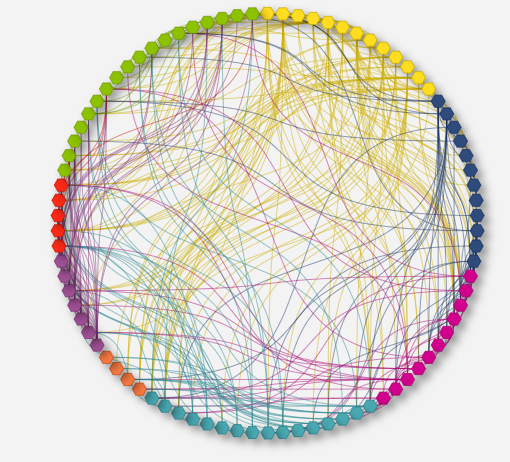 How does it connect to other concepts I’ve learned?
Increasing knowledge retention by revisiting concepts within multiple context
Revisit: Linking pieces of knowledge
Recall related concepts when learning something new

Review not only the definitions and equations but also meaningful information about each concept

Deploying concepts repeatedly in different activities.

Keep information available through an effective organization scheme.
Increasing knowledge retention by revisiting concepts in different contexts
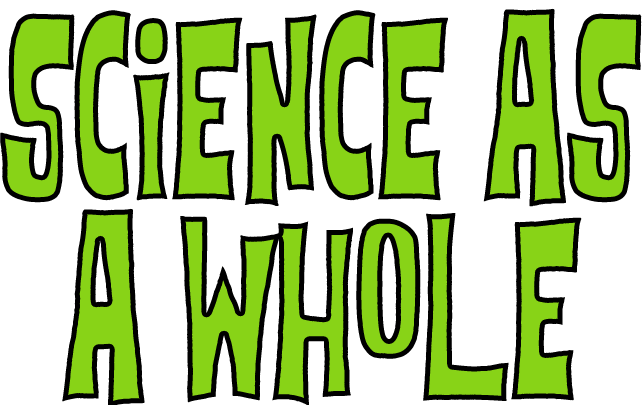 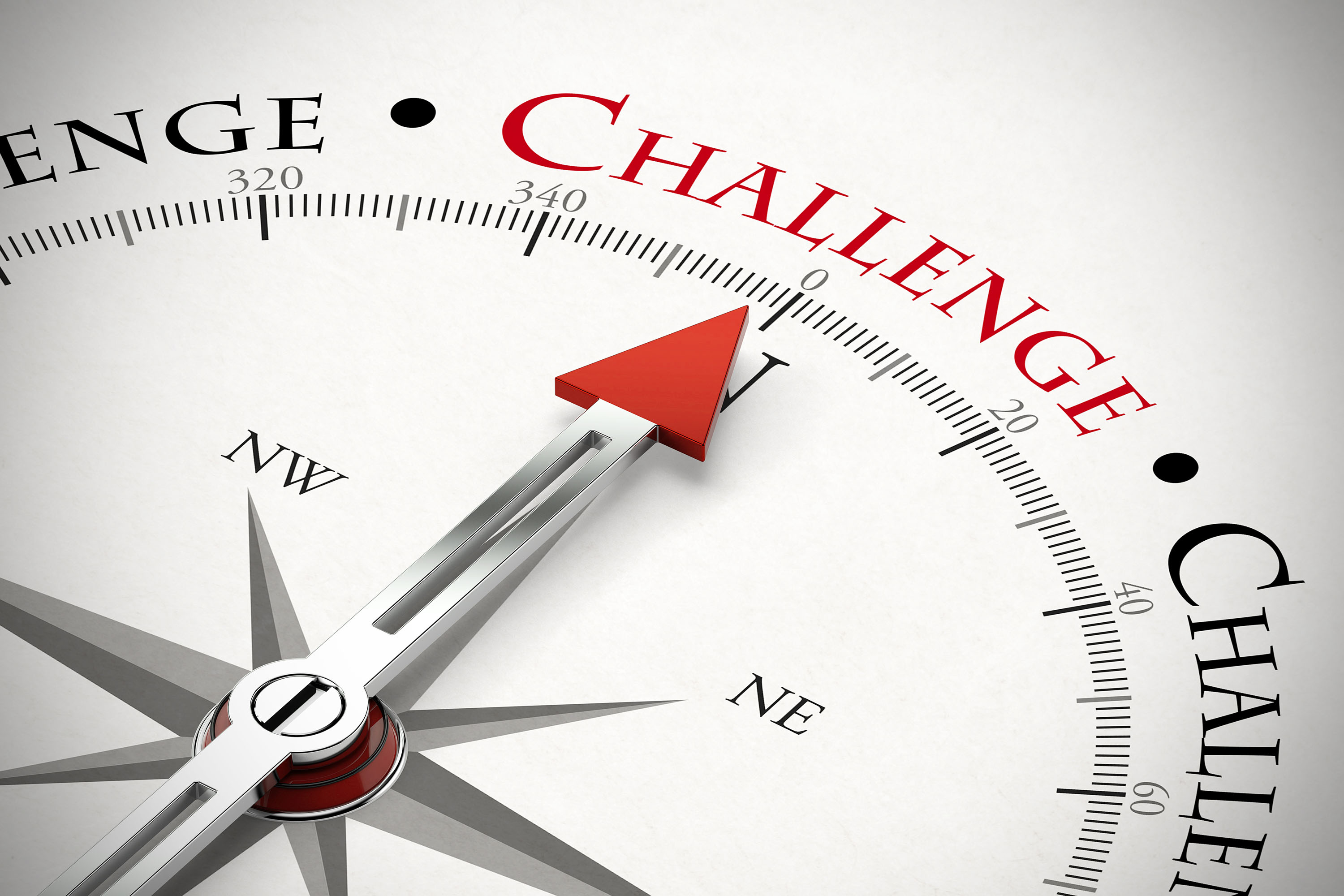 What is really important?
Students assess for themselves what feels more important to them judging based on meaningful criteria:
Role in explaining natural phenomena 
 Use in T&E and everyday life
Personal experience
Present each concept within different contexts
Keeping the Bigger Picture in mind
Present each concept in action
Personalized learning
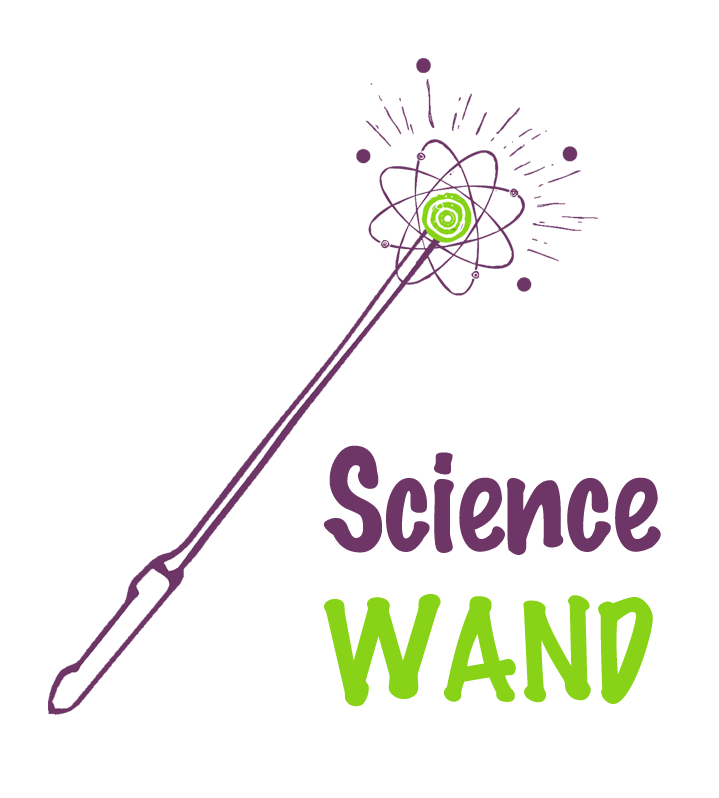 Memory Palace
Action
Review
Emotion
The Big Ideas of Science
Connections to other concepts
Connections to natural phenomena, T&E
Students’ memories, stories and experiences
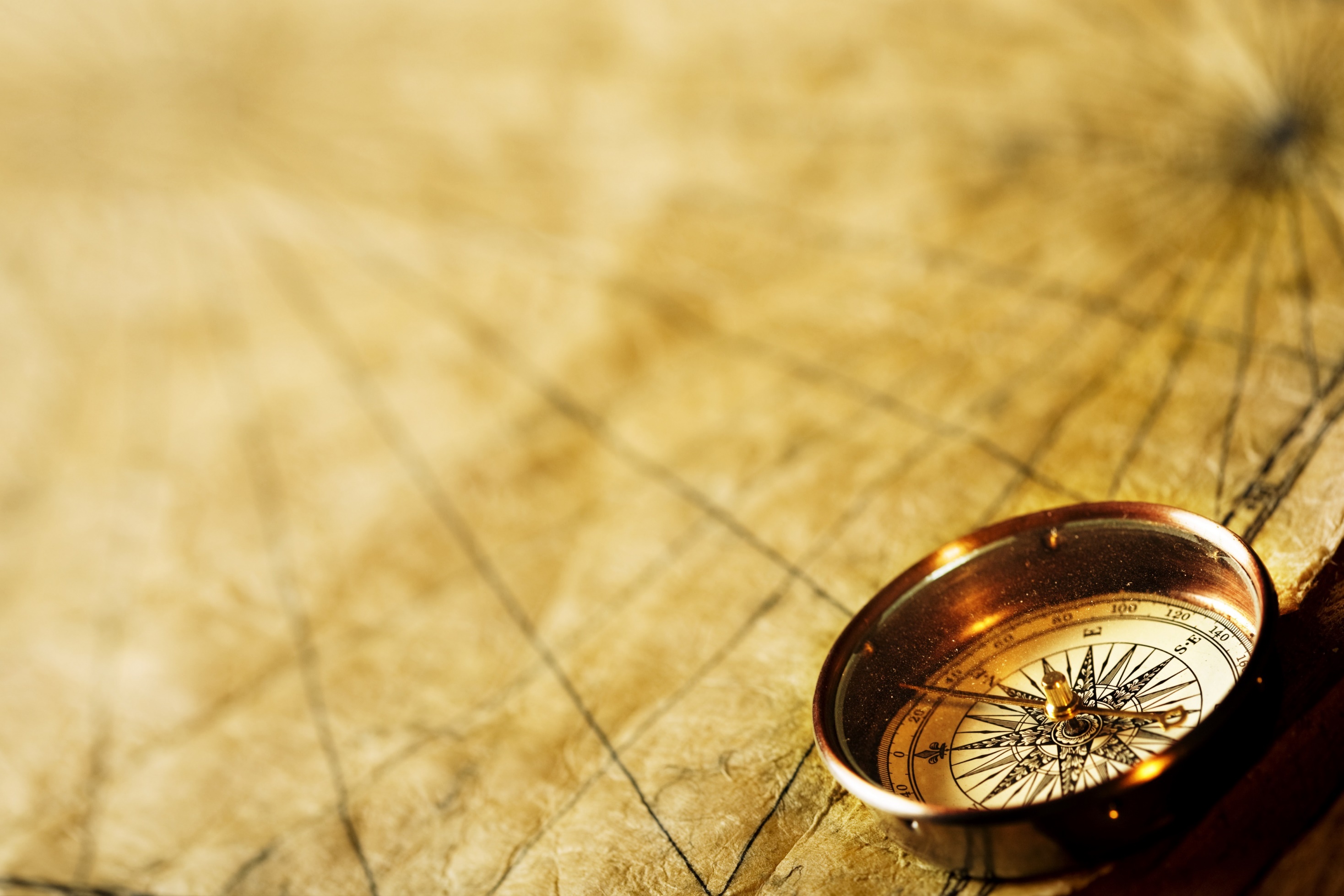 Your guiding POLAR STAR…
The Science WAND
Wondering
Along 
Natures 
Dimensions
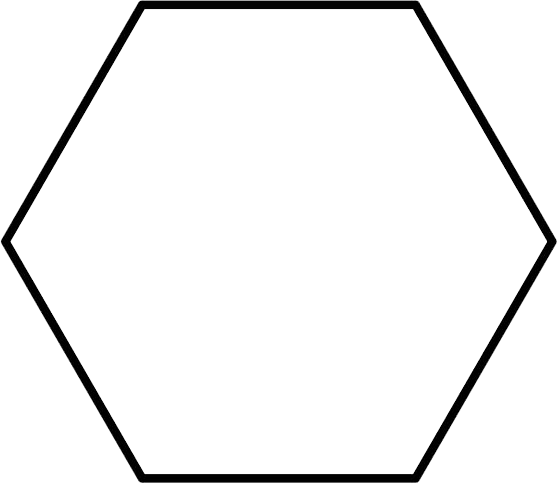 The Science WAND tools
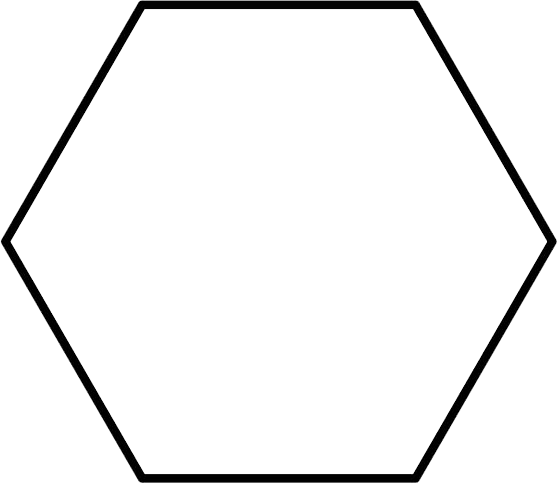 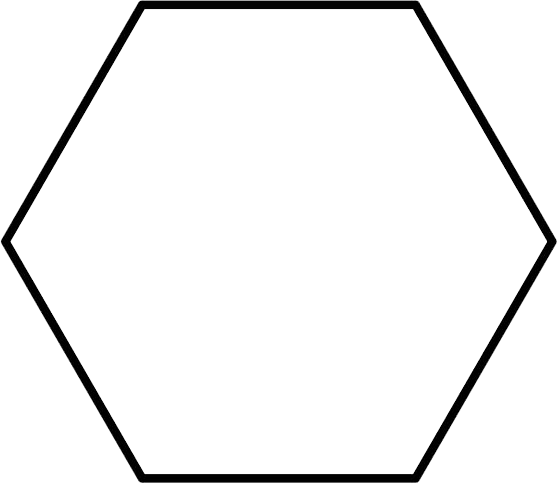 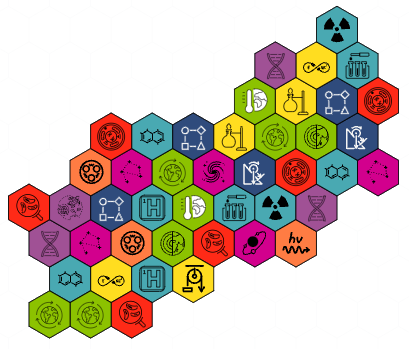 At the end of each chapter:
Invite your students to fill in a knowledge hive

Ask your students to make their own knowledge maps
Give you students an empty tile according to the color of the parent Big Idea 
Ask them to add the name of the concept learned and place it in their map
Invite your students to tell stories around the concepts they have grouped together
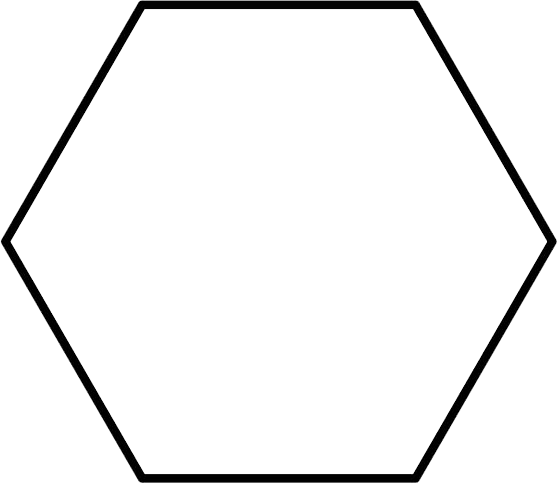 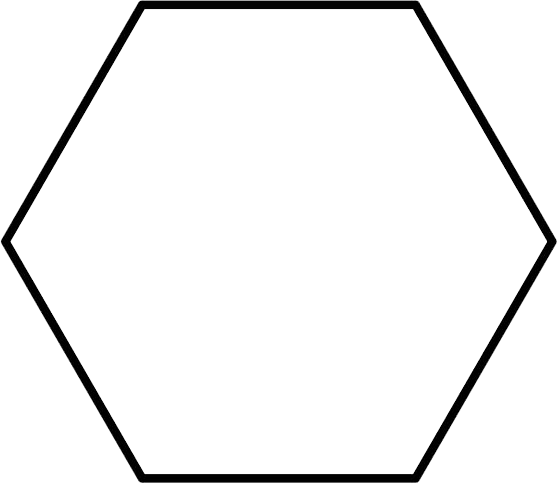 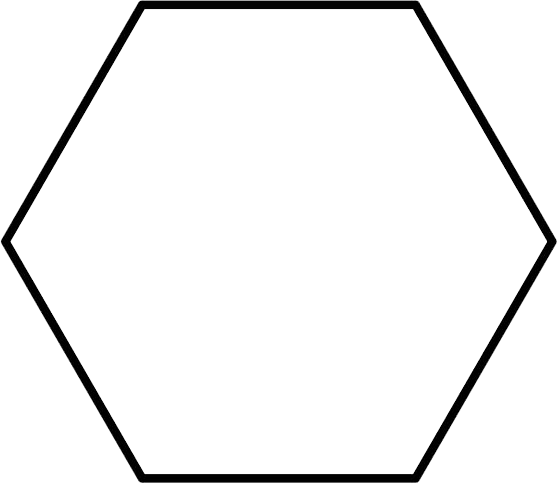 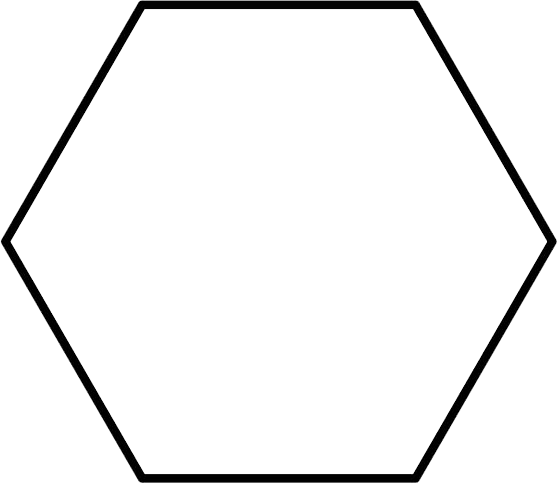 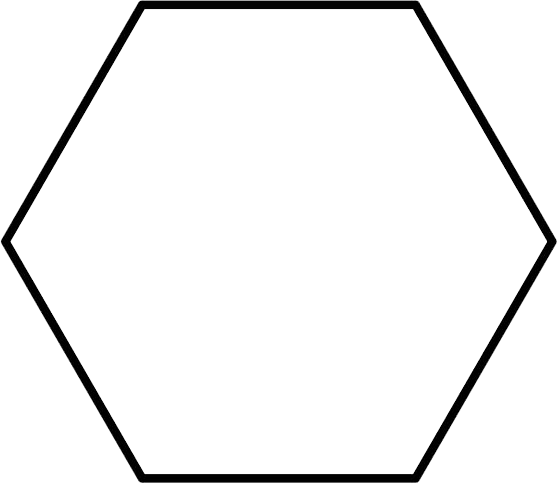 The Knowledge Hive
Brief Description
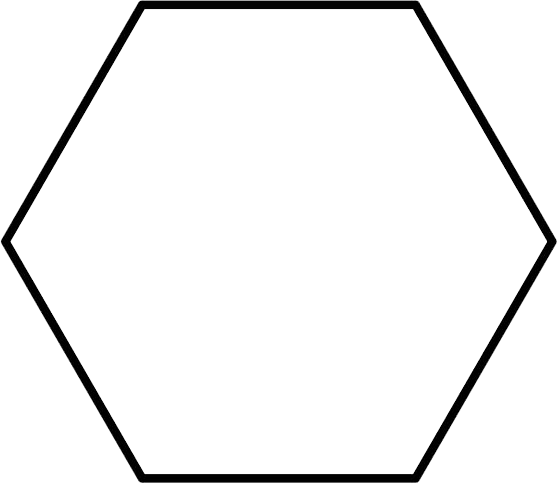 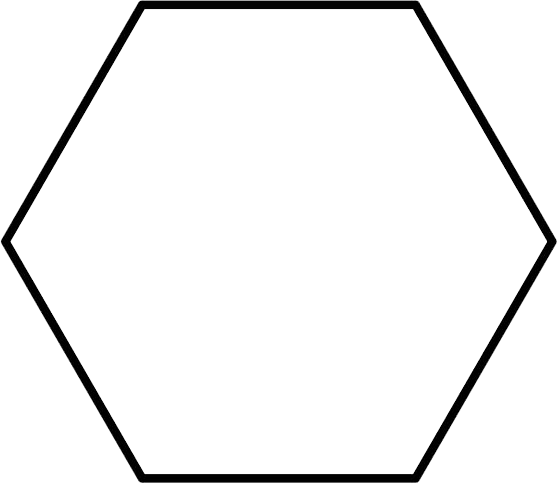 Are there in other concepts related to it?
What’s the Bigger picture?
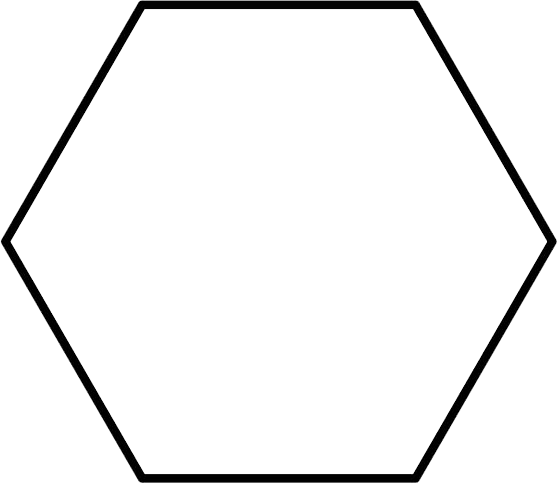 Concept learned
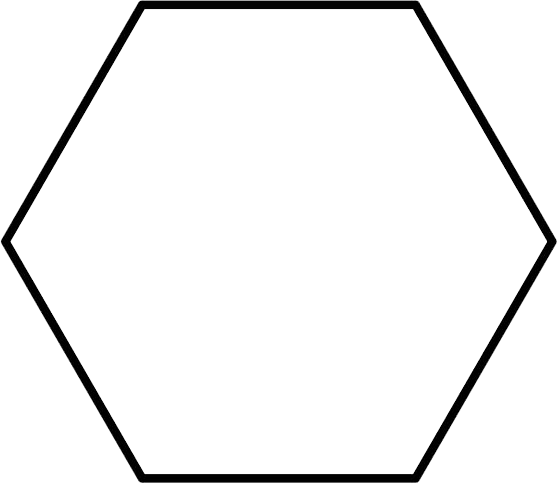 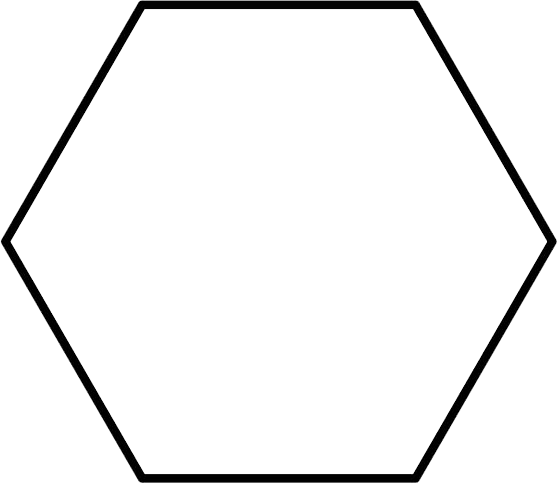 Do you know any phenomena related to the concepts?
Any personal storiesor experiences?
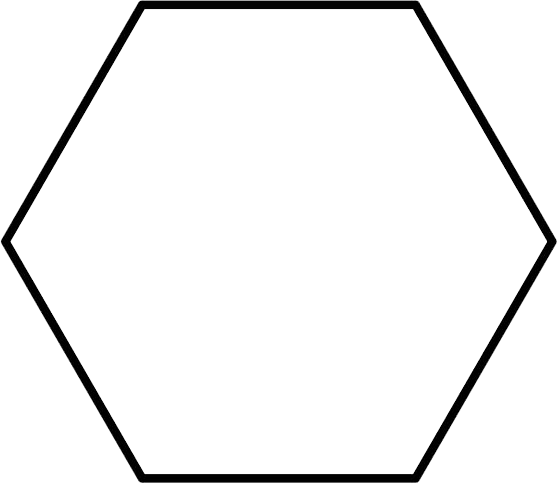 Where do you find 
this concept in everyday life?
The Science WAND tools – Knowledge hive
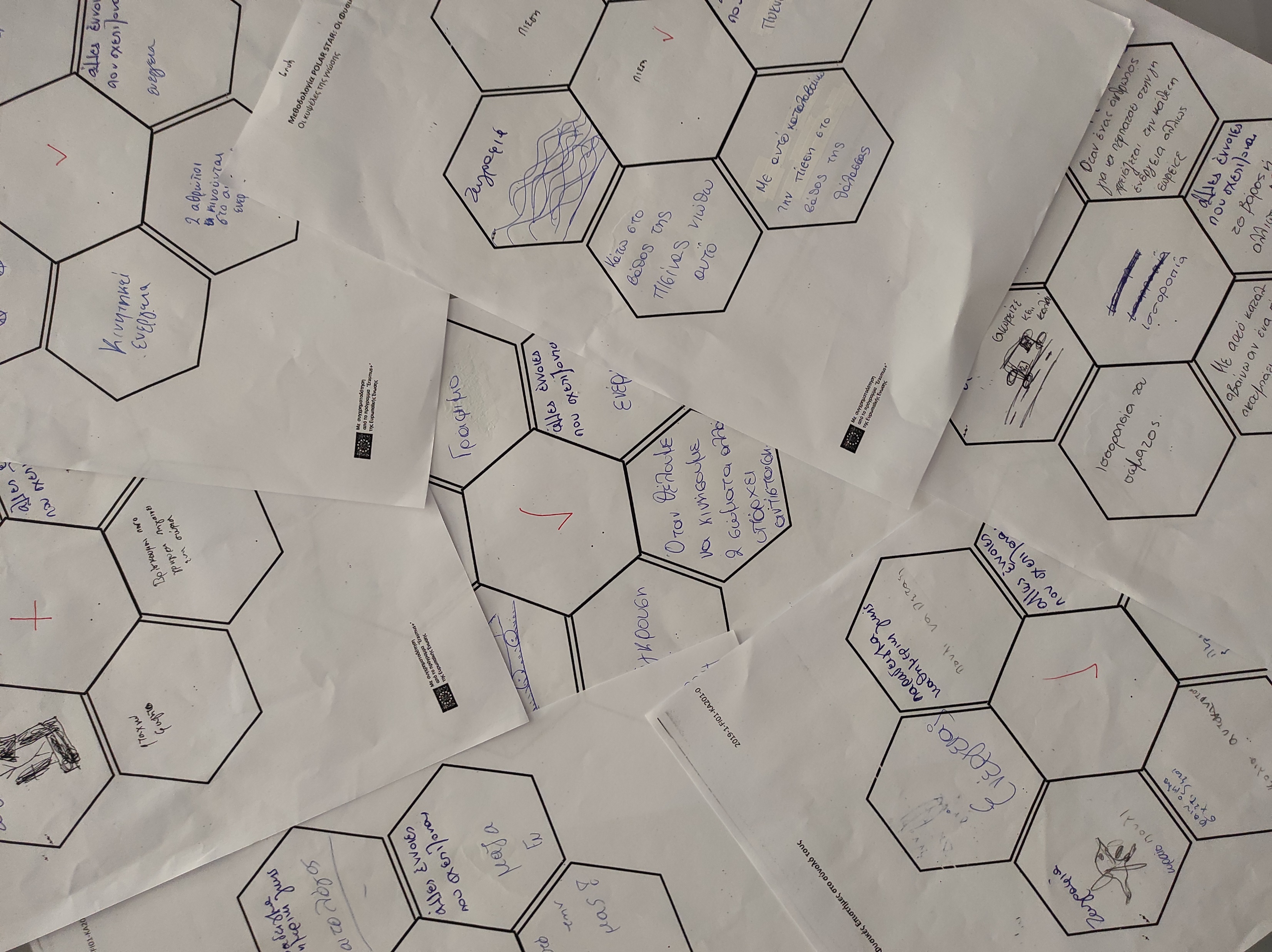 The Knowledge Map
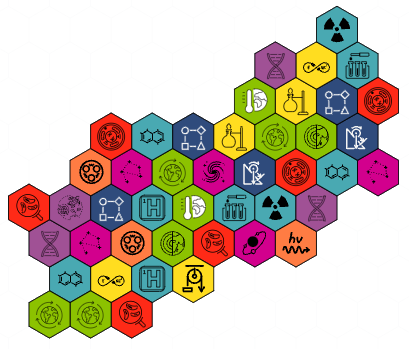 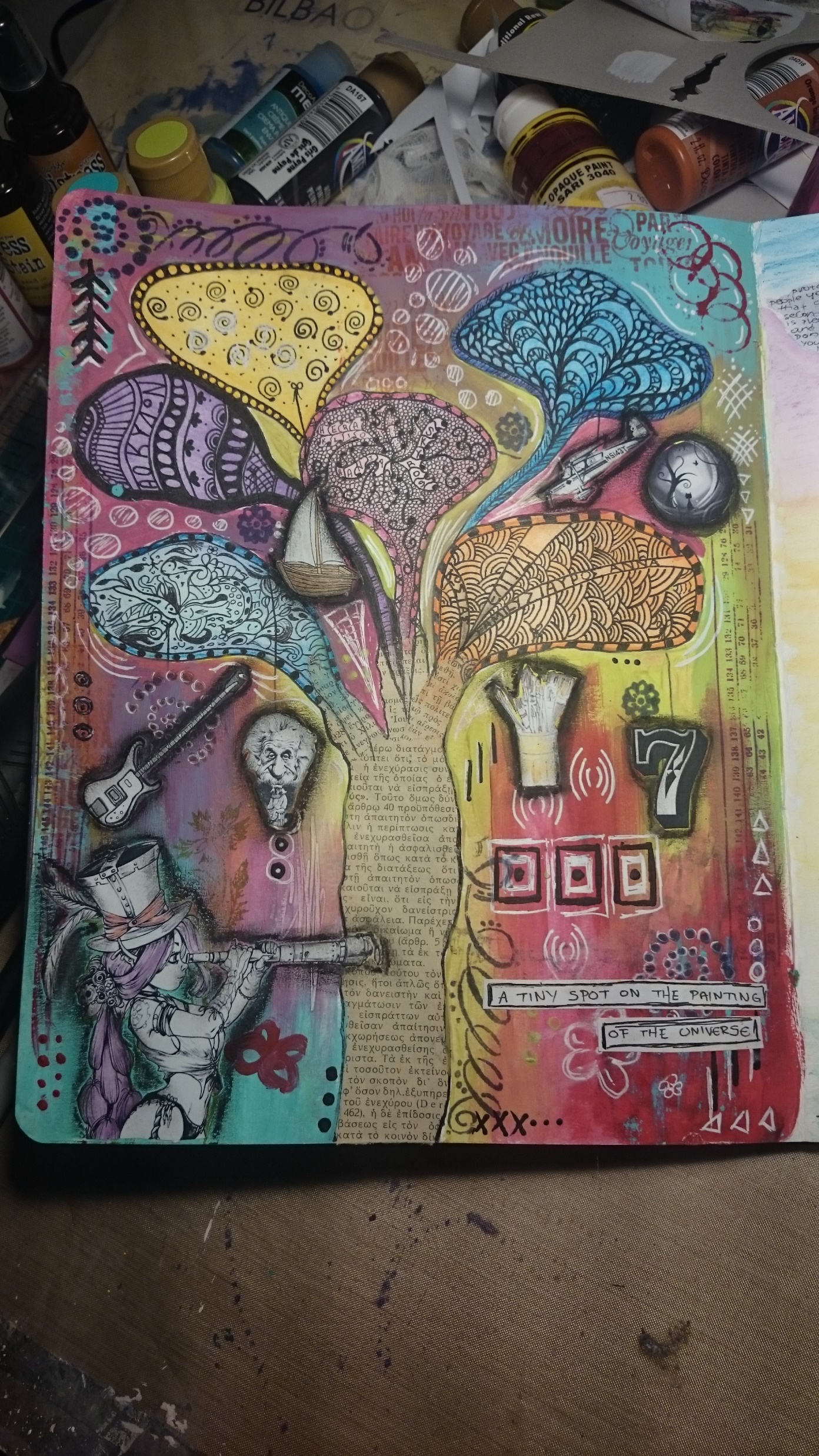 Personal Geography
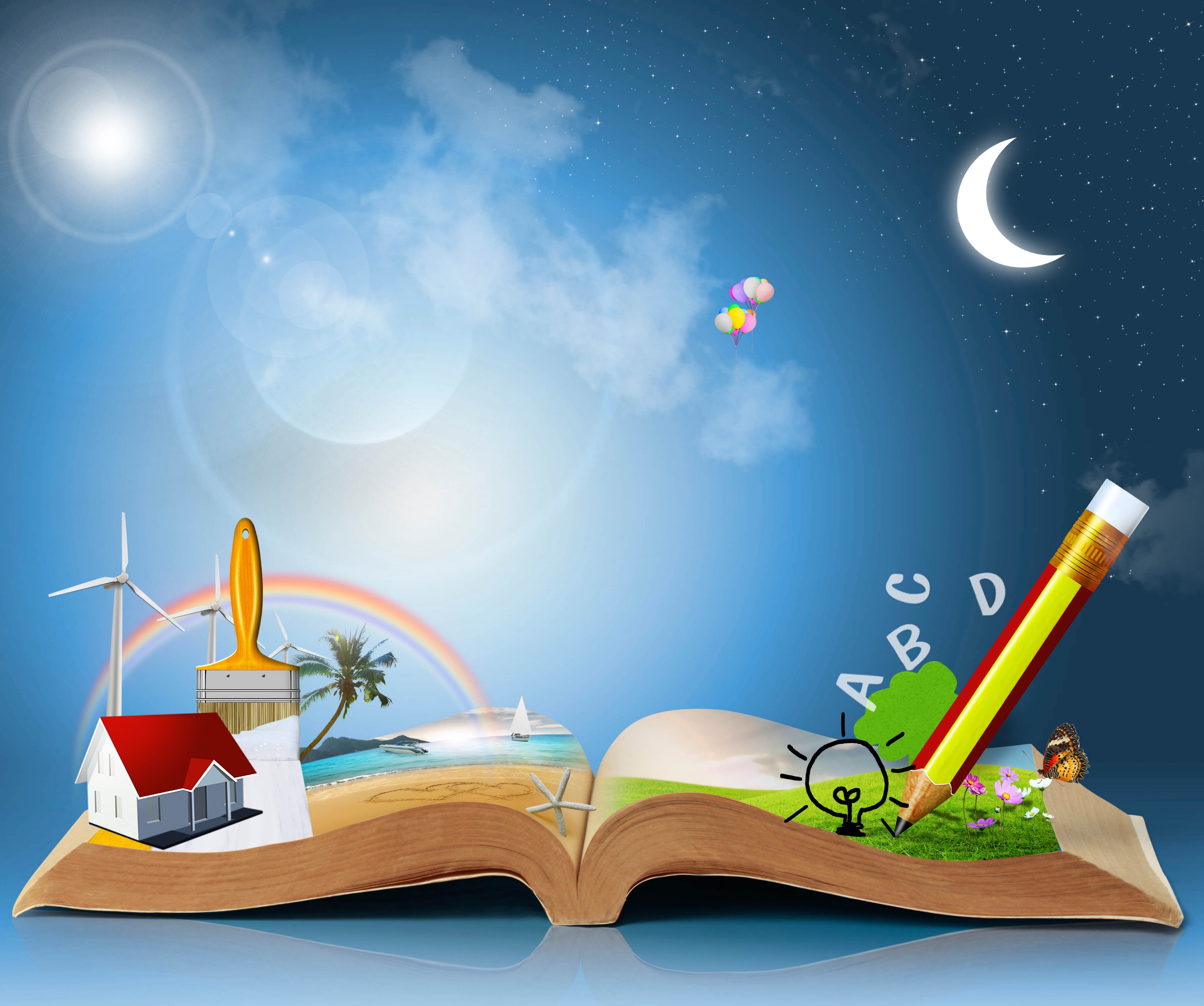 Story telling
Personalized learning
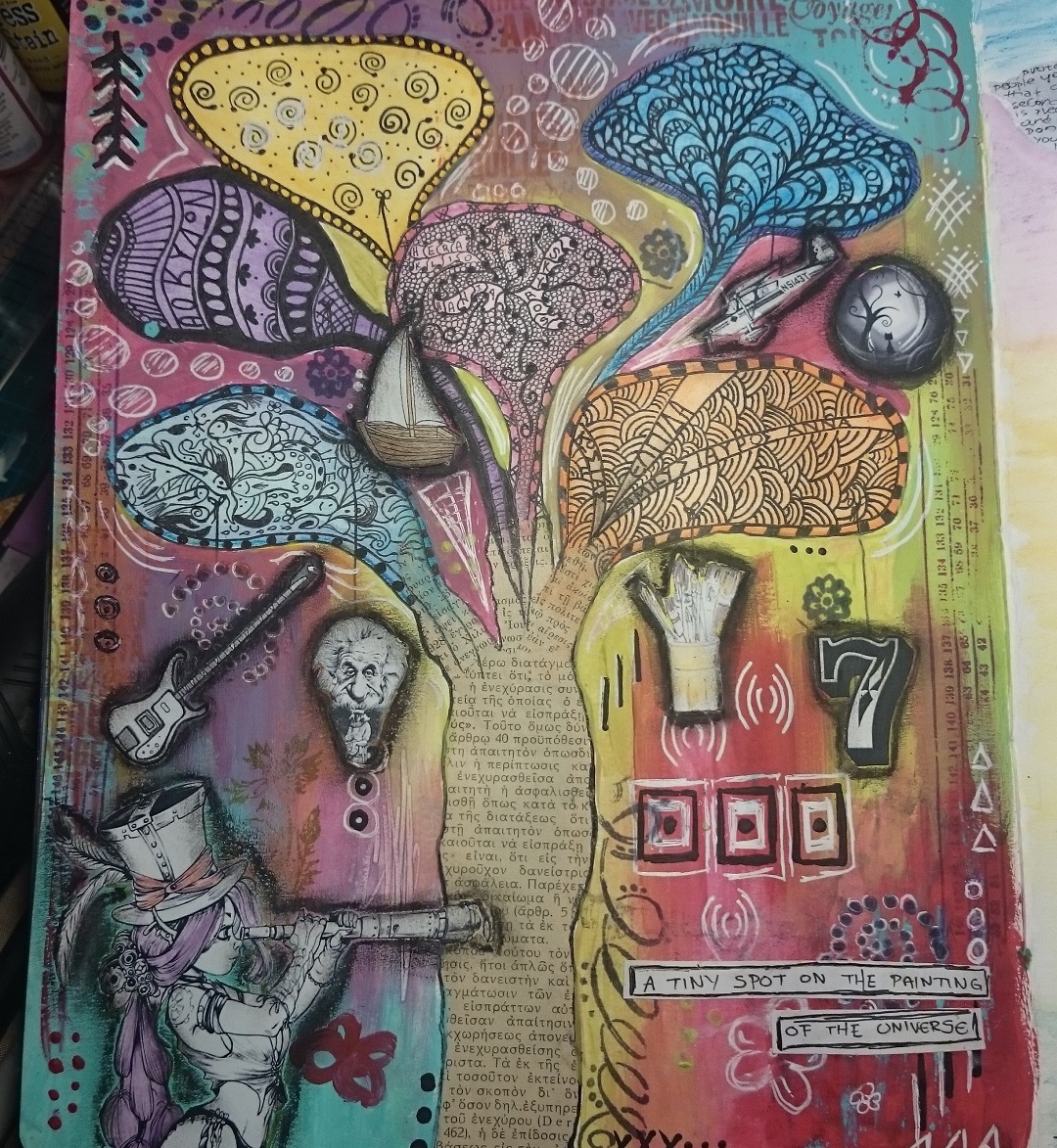 Personal Geography
Helps students to discover the value of what they learn through an artistic expression while it promotes a self-reflection and a deeper realization of the impact of each learning experience.
Story telling
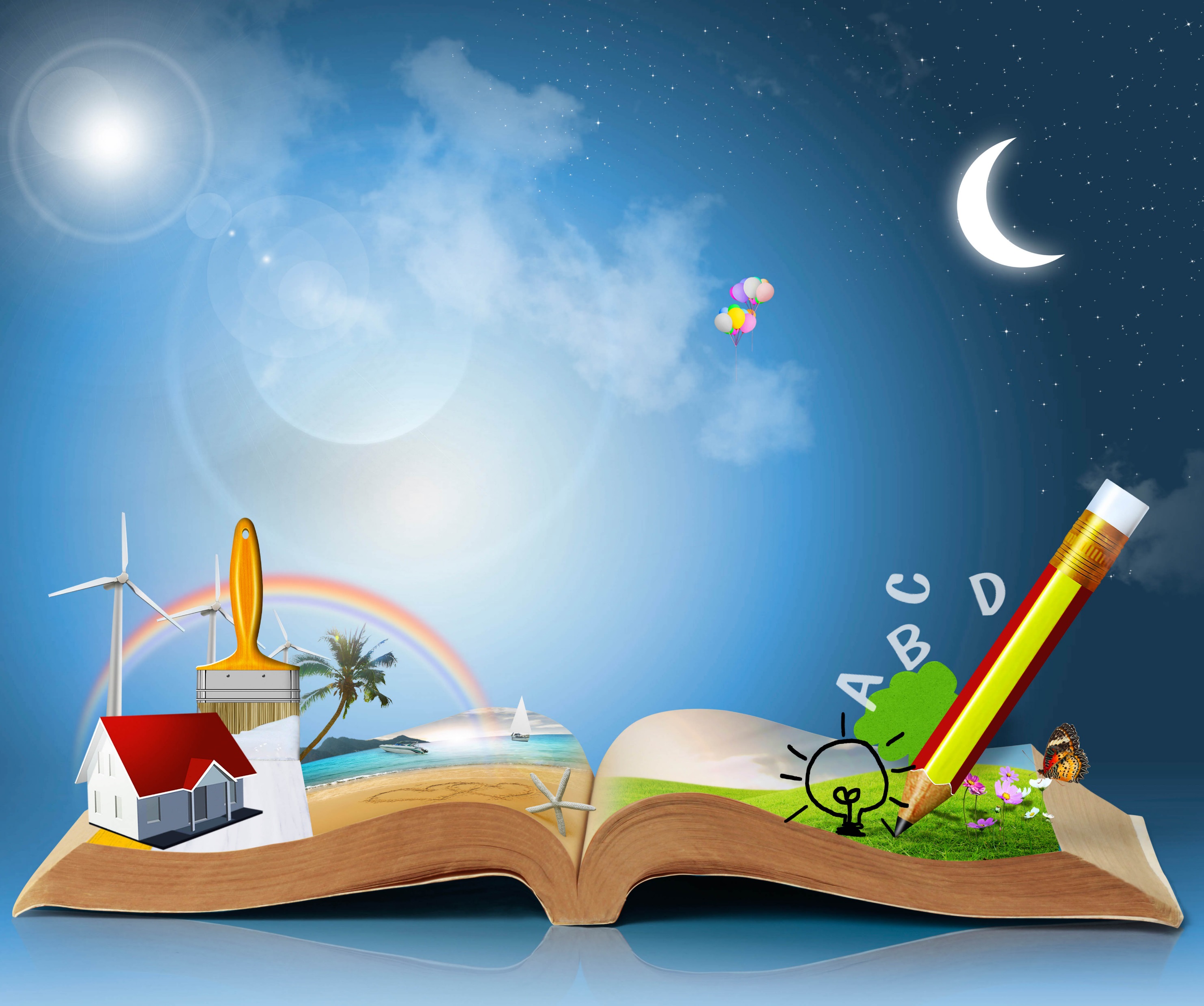 Children have an innate love of stories. Stories create magic and a sense of wonder at the world. They teach us about life, about ourselves and about others. Stories:
Promote a feeling of well-being and relaxation
Increase children's willingness to communicate thoughts and feelings
Encourage active participation
Increase verbal proficiency
Encourage use of imagination and creativity
Encourage cooperation between students
Enhance listening skills
https://www.teachingenglish.org.uk/article/storytelling-benefits-tips
Personal Geography 
“I’ve placed ‘Water on Earth’  in the heart of my map as it is the source of all life. It is everywhere in nature and plays a pivotal role in countless processes on Earth, from Tides to the function of organisms.

Tides and moving water can be a source of clean energy to help us counter the exploitation of fossils. 

Water rich in elements is in our cells and the key ingredient of life. At the same time however,  more than 884 million people do not access to clean water to drink which makes them suffer from multiple diseases.” 

Story telling
“I’d like tell a story about a water droplet. The droplet makes a journey around the planet. The journey begins when the droplet falls from the sky in the form of rain, it travels around the world through streams and ocean currents, going through hydraulic power plans and then moving on become part of solution in a lab that becomes a malaria vaccine. The droplet is inserted through the vaccine to a human and travels in the cells where it observes the wonders of cell functions. The journey ends back where it started with the droplet travelling back to the clouds only to set off to a new journey.”
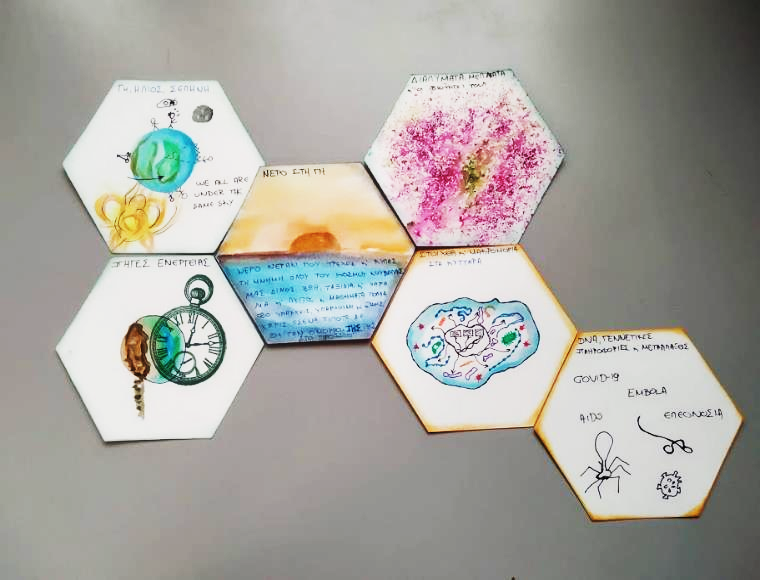 The Science WAND tools – Digital or tangible
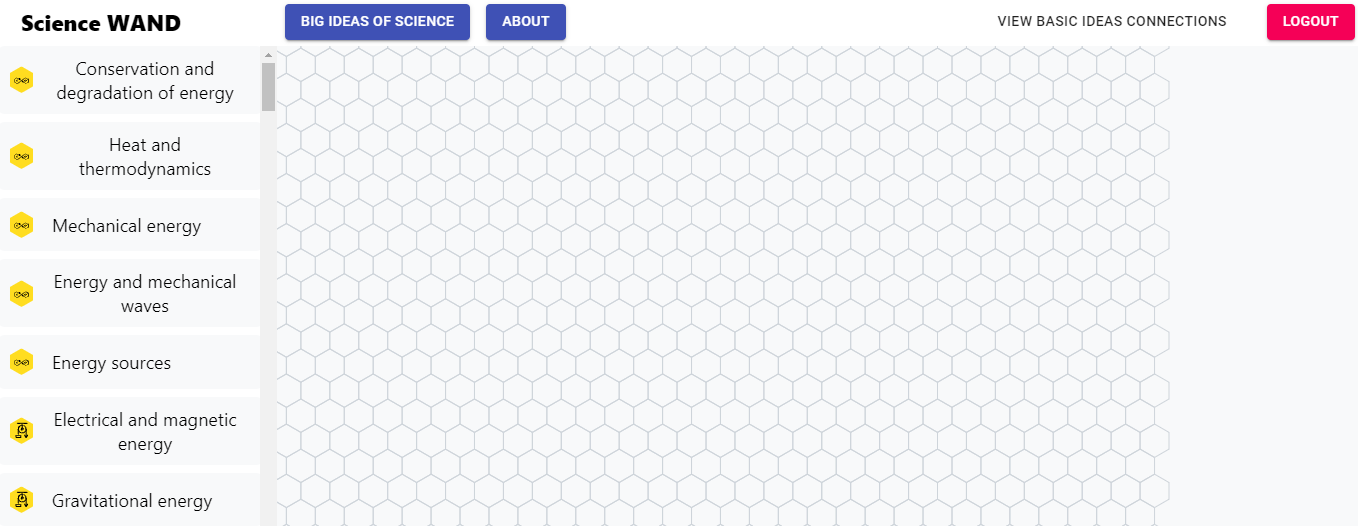 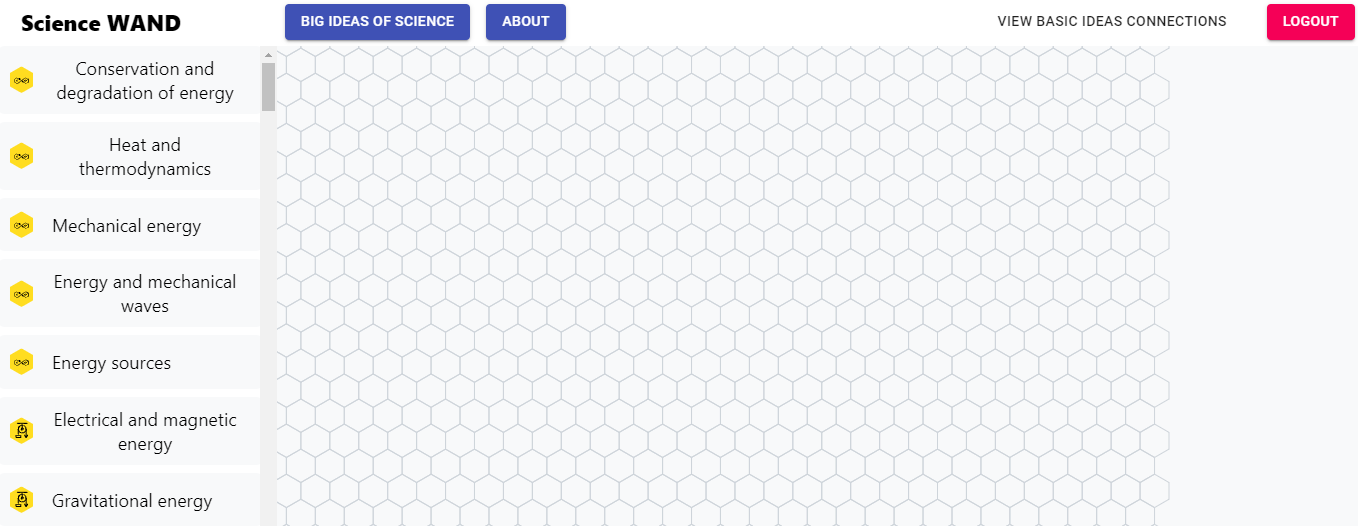 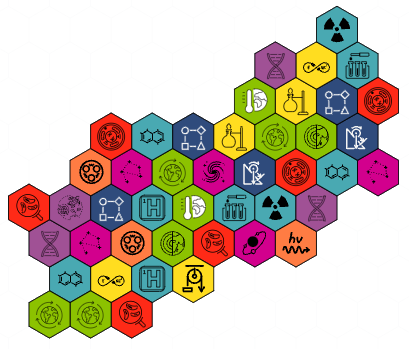 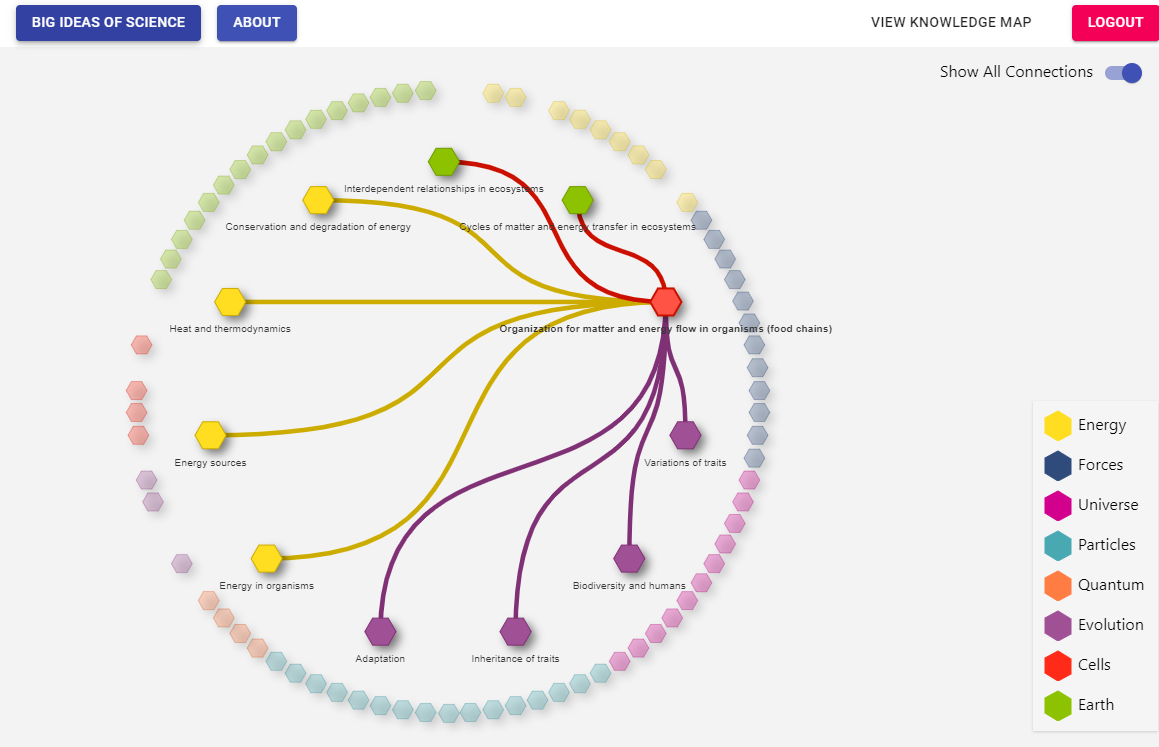 The Science WAND tools – Digital or tangible
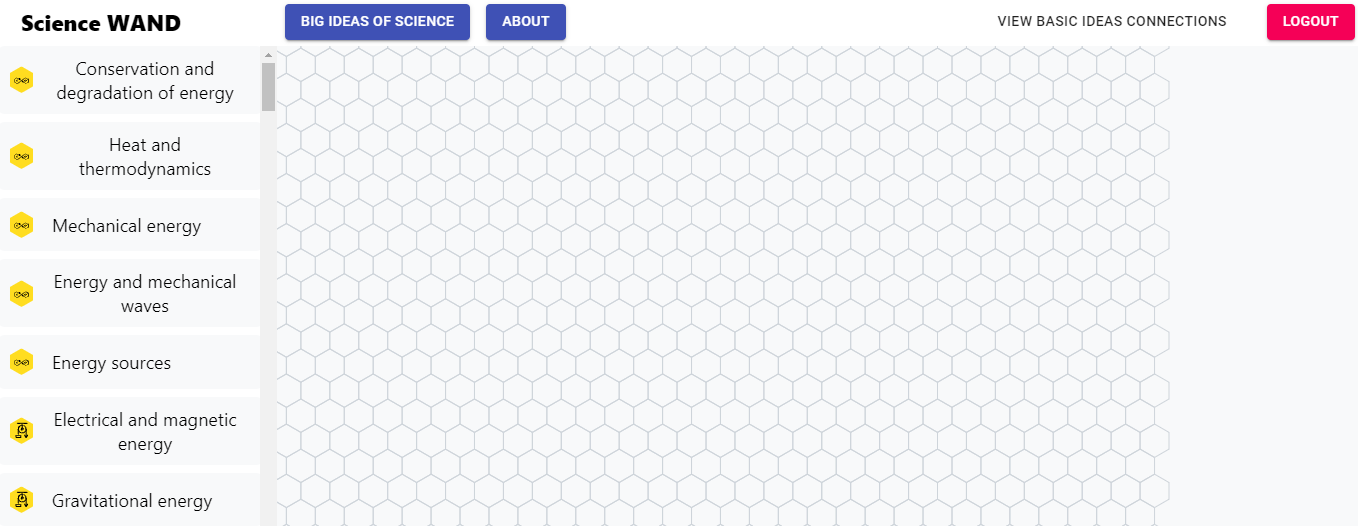 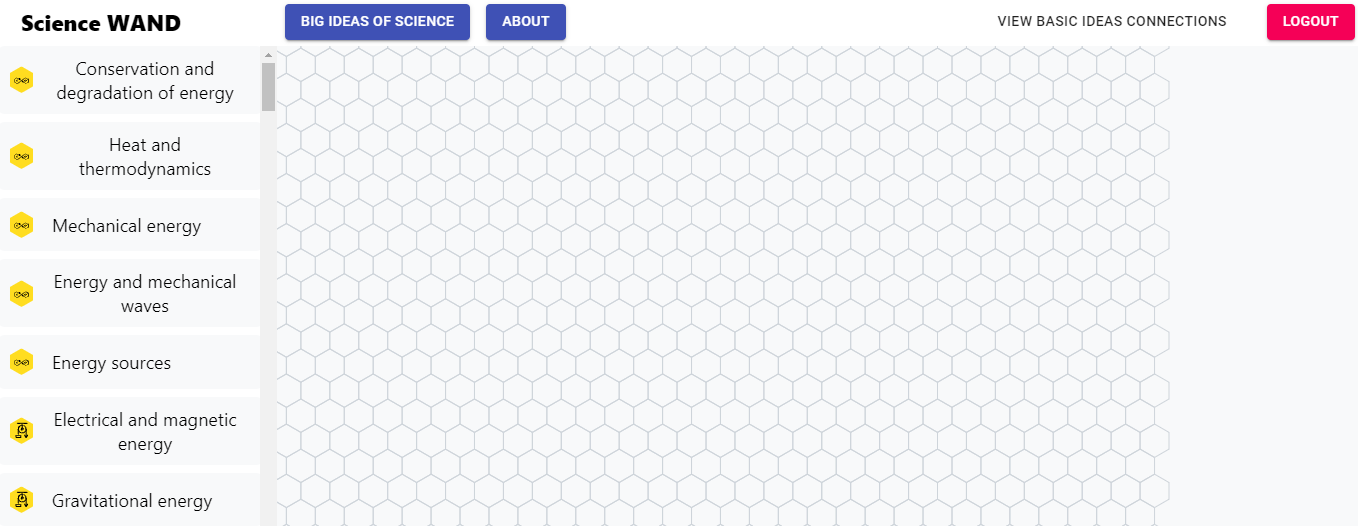 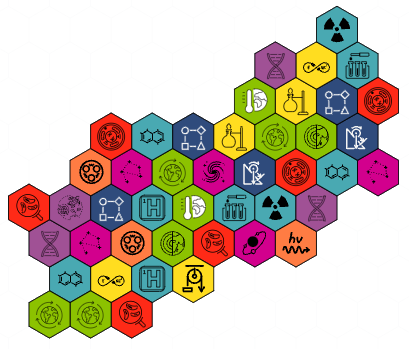 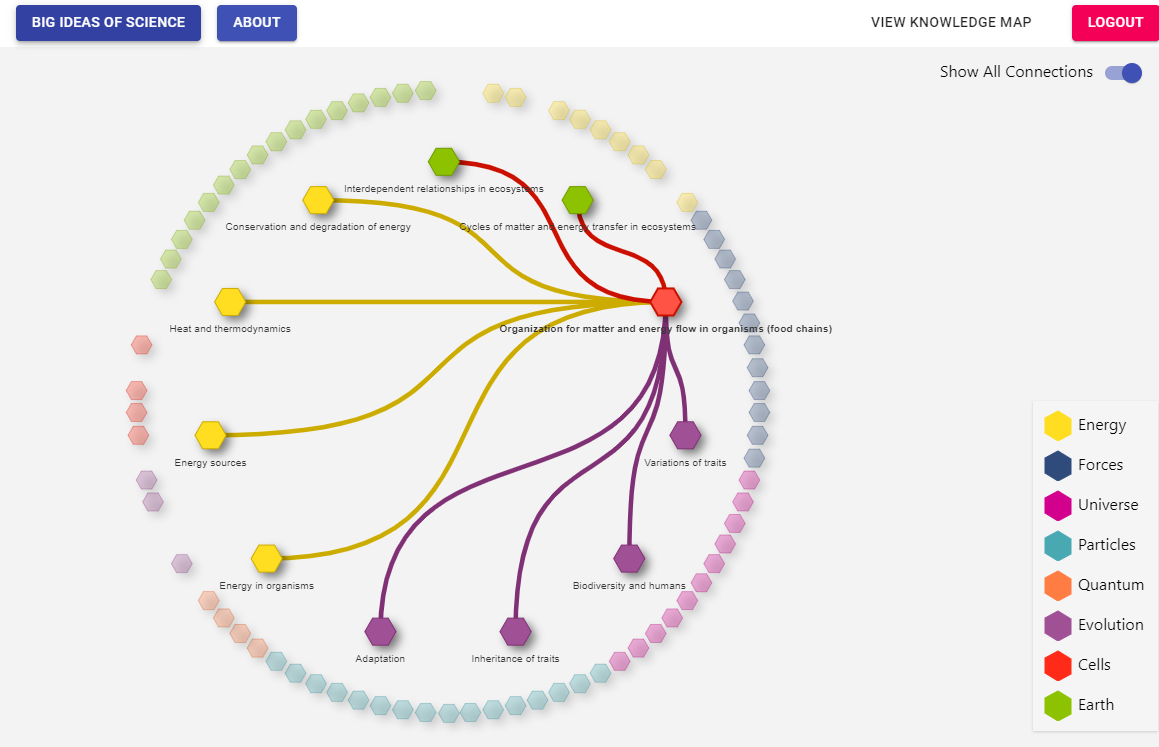 Summing Up
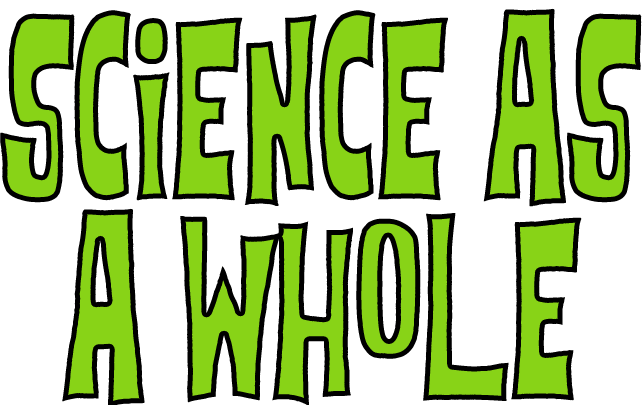 Give meaning to what students learn
How do we increase knowledge retention?
  The bigger picture – the Memory Palace
Concepts presence in natural phenomena, T&E- Action
Connection to everyday life, students’ memories and experiences – Emotion
Concepts within different contexts and connections to other concepts - Review
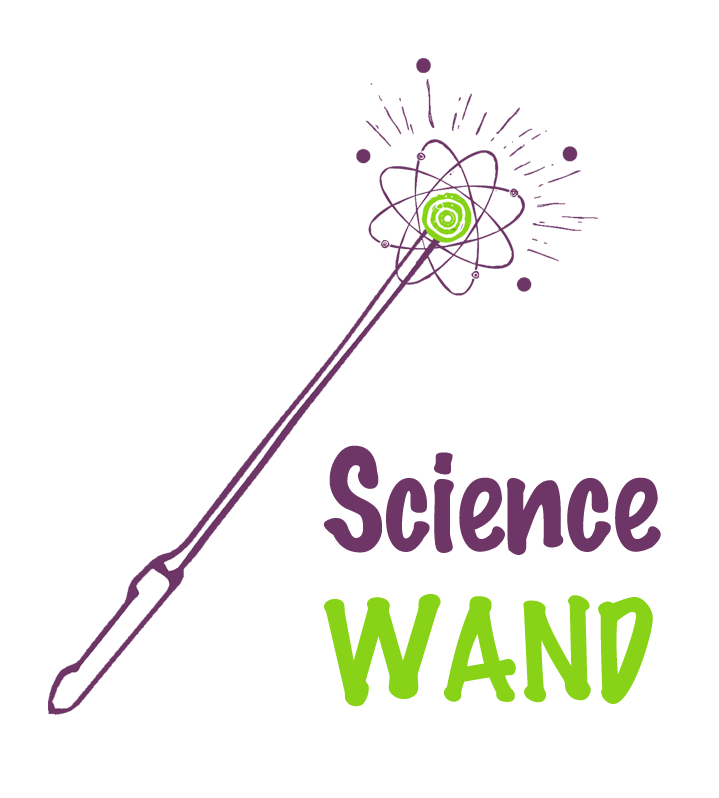 The Big Ideas of Science
Connections to other concepts
Connections to natural phenomena, T&E
Students’ memories, stories and experiences
The POLAR STAR methodology rationale
Connection to everyday life
 (what and how)
The bigger picture behind individual science concepts

Connections between science concepts and phenomena
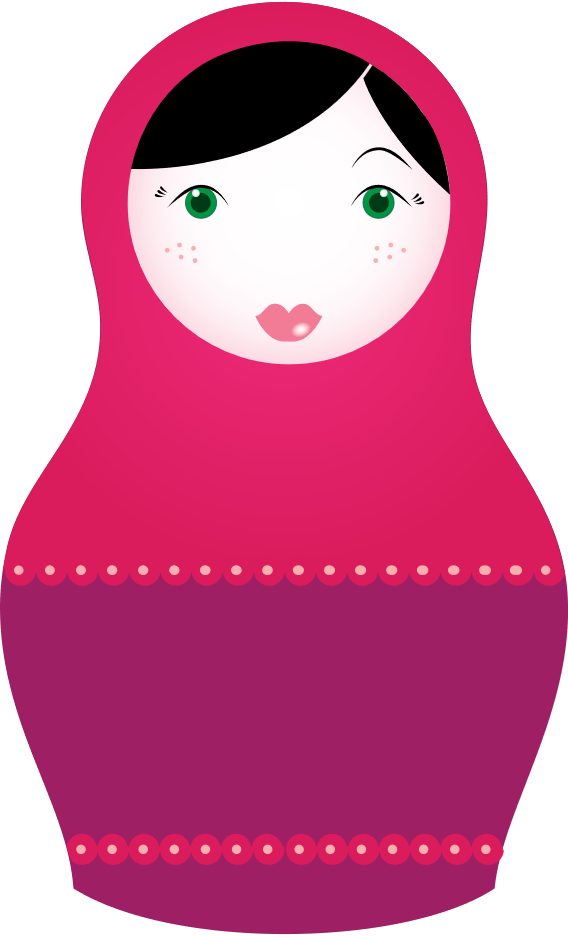 The science concepts taught in school
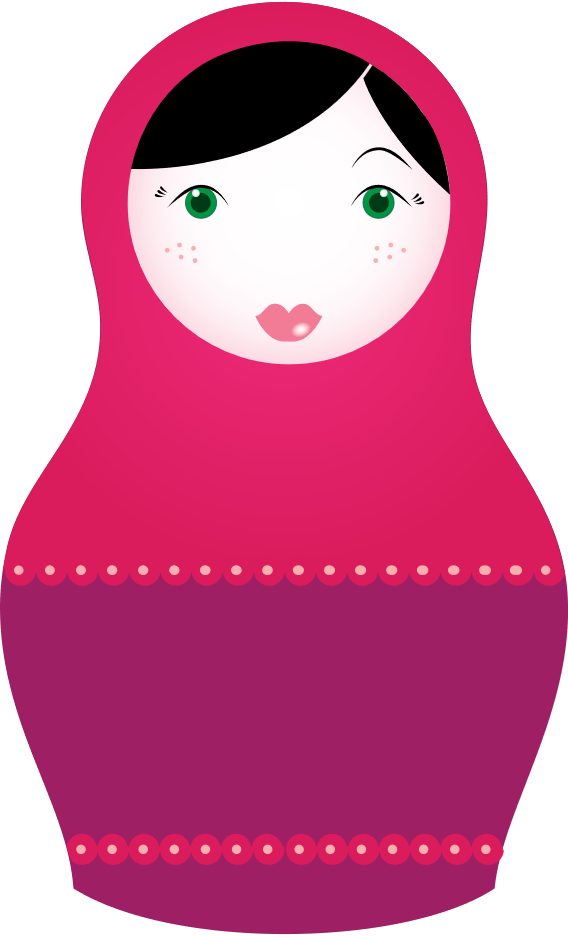 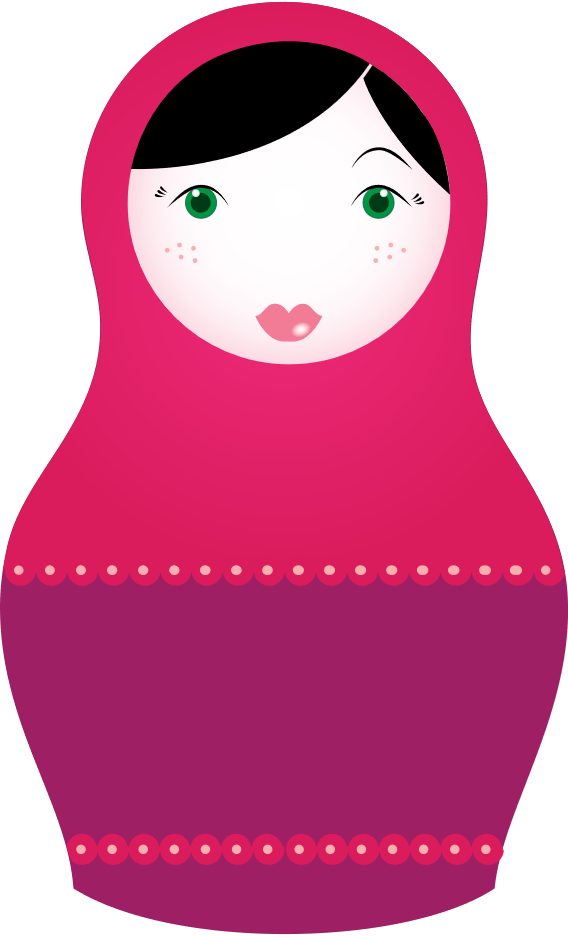 Basic Ideas
 of Science
Science
 as a whole
From Science 
to STEAM
Summing Up
What are we trying to achieve?
Promote the teaching of Science disciplines within a uniform, seamless framework
Why do we want to do this?
Make sure core concepts stick with the students
Give meaning to what students learn at schools
Increase knowledge retention
How do we do this?
Providing a standard interdisciplinary backbone structure /reference system
Personalized learning,
Meaningful connections between concepts and phenomena
TEAM extensions to science concepts
Everyday teaching at any opportune moment
When and where do we do this?
As part of the reflection process (A year long plan)
Interdisciplinary long-term projects
With who do we do this?
Yourself
Other STE teachers
Math teachers
Art teachers
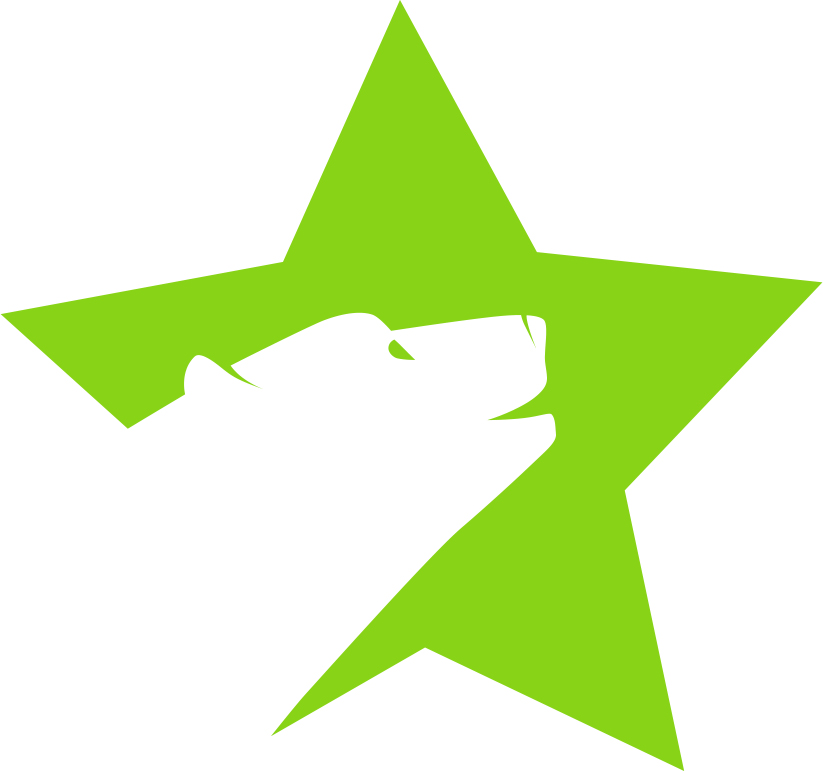 Thank you for your attention!